CHÀO MỪNG CÁC EMĐẾN VỚI BÀI GIẢNG HÔM NAY
KHỞI ĐỘNG
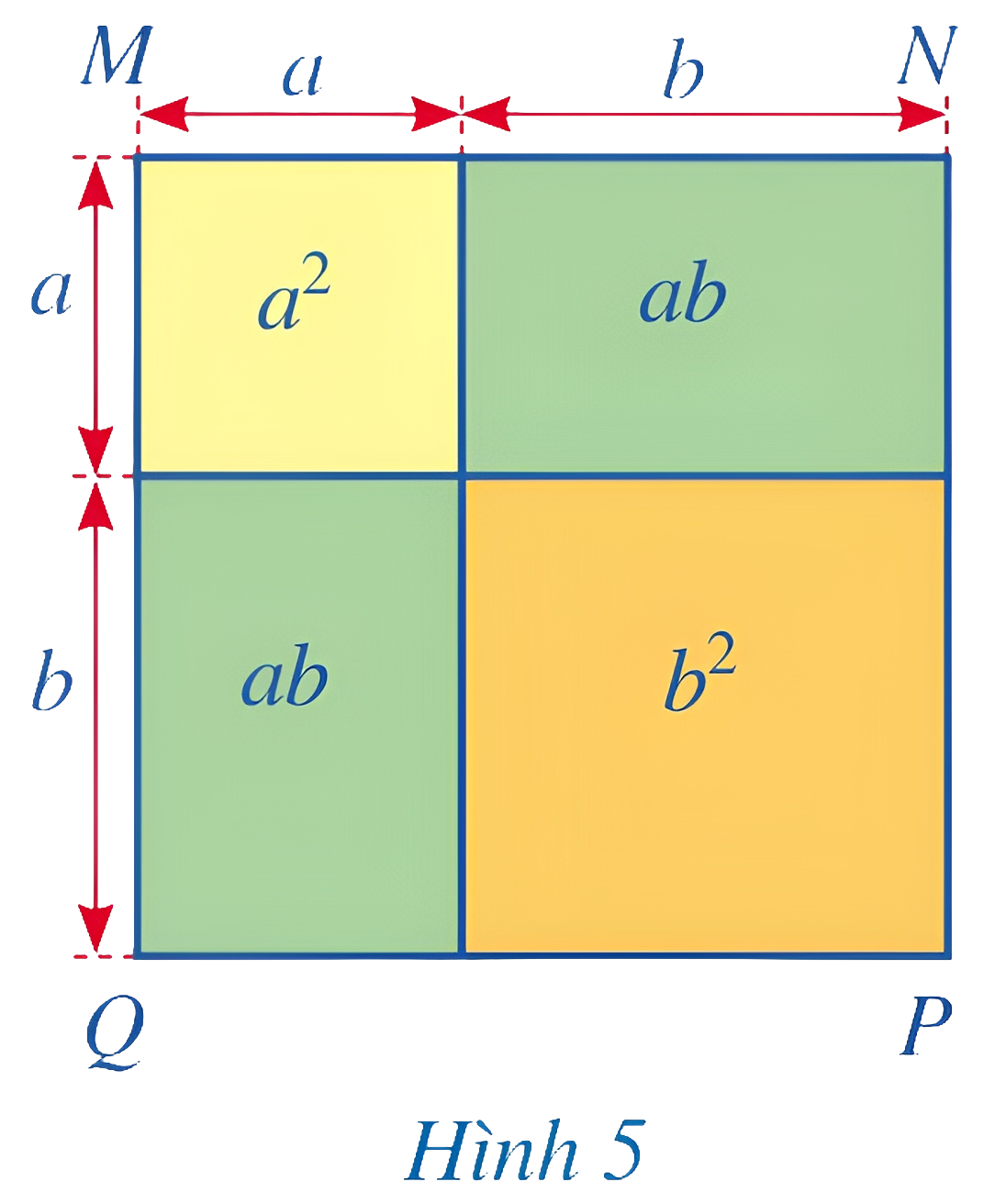 Diện tích của hình vuông MNPQ (Hình 5) có thể tính theo những cách nào?
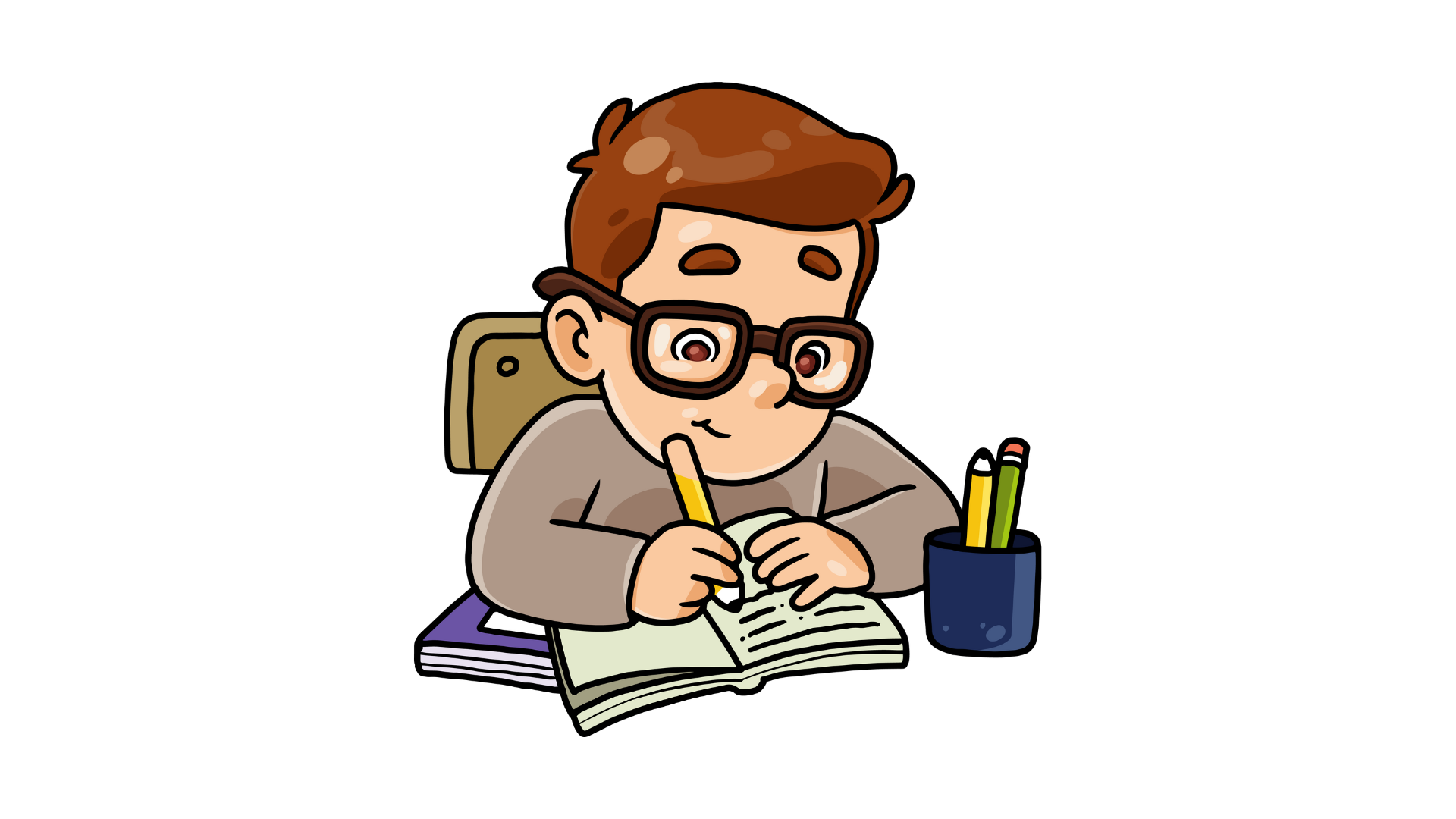 BÀI 3:HẰNG ĐẲNG THỨC ĐÁNG NHỚ
NỘI DUNG BÀI HỌC
I.
Hằng đẳng thức
II.
Hằng đẳng thức đáng nhớ
I.
HẰNG ĐẲNG THỨC
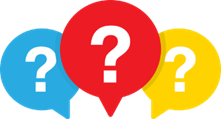 Thảo luận nhóm đôi, hoàn thành HĐ1.
HĐ 1.
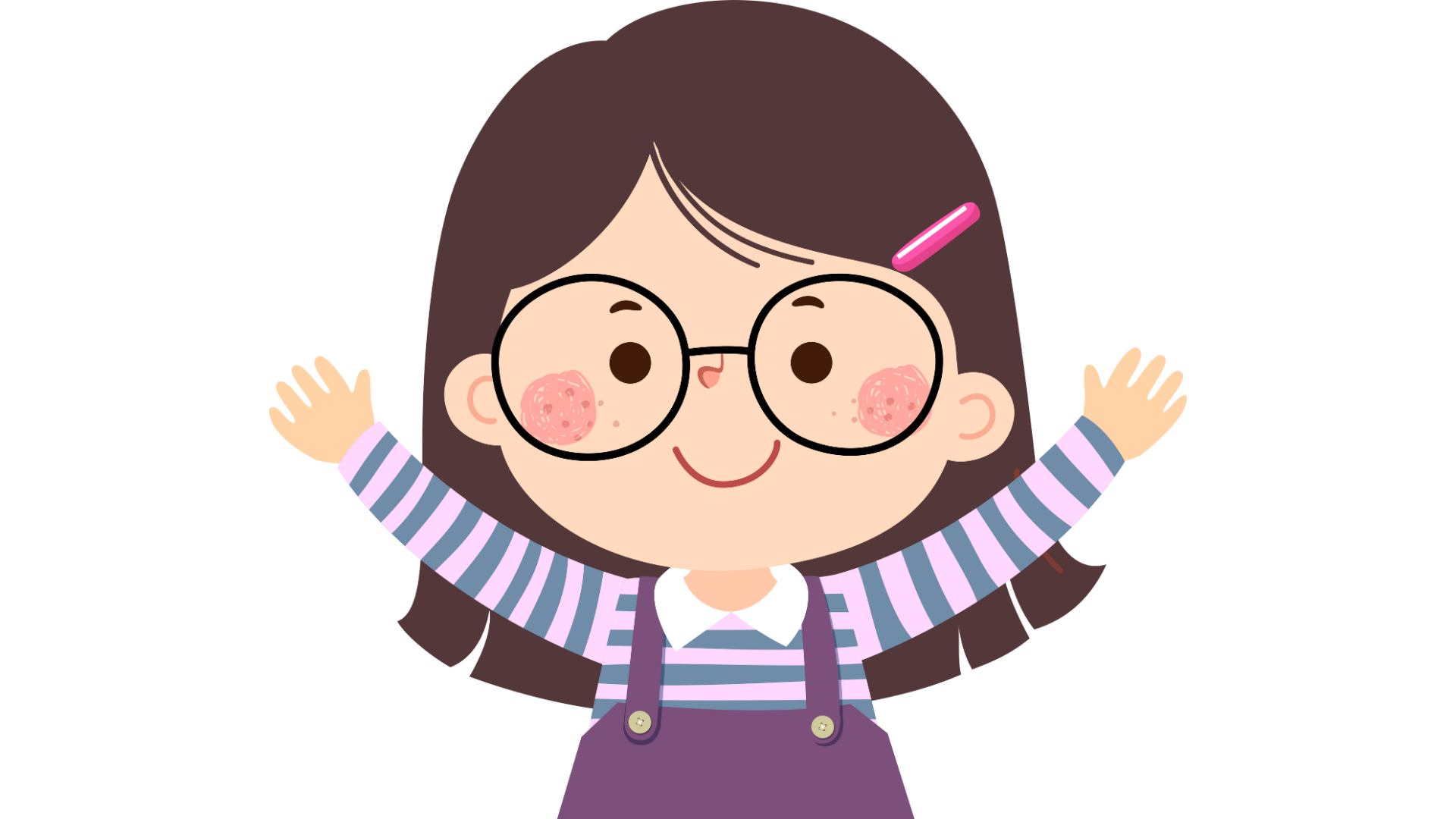 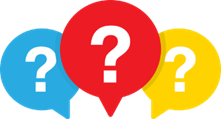 Thảo luận nhóm đôi, hoàn thành HĐ1.
HĐ 1.
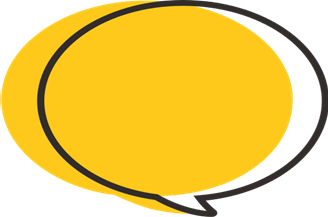 Giải
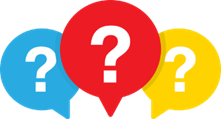 Thảo luận nhóm đôi, hoàn thành HĐ1.
HĐ 1.
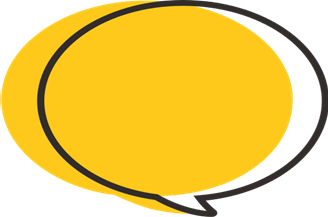 Giải
NHẬN XÉT
KẾT LUẬN
Nếu hai biểu thức P và Q nhận giá trị như nhau với mọi giá trị của biến thì ta nói P = Q là một đồng nhất thức hay một hằng đẳng thức
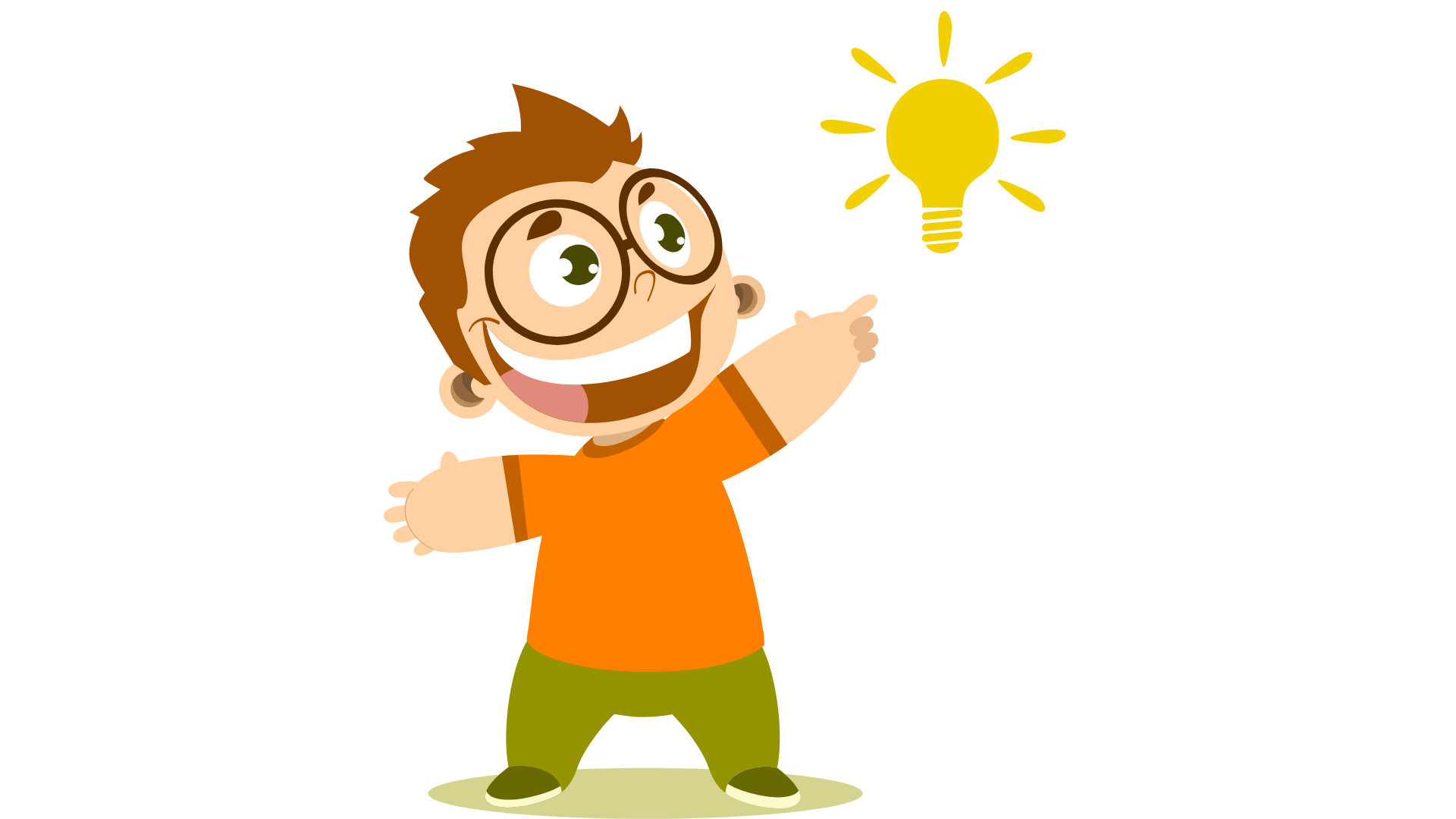 Ví dụ 1
Giải
Giải
Luyện tập 1
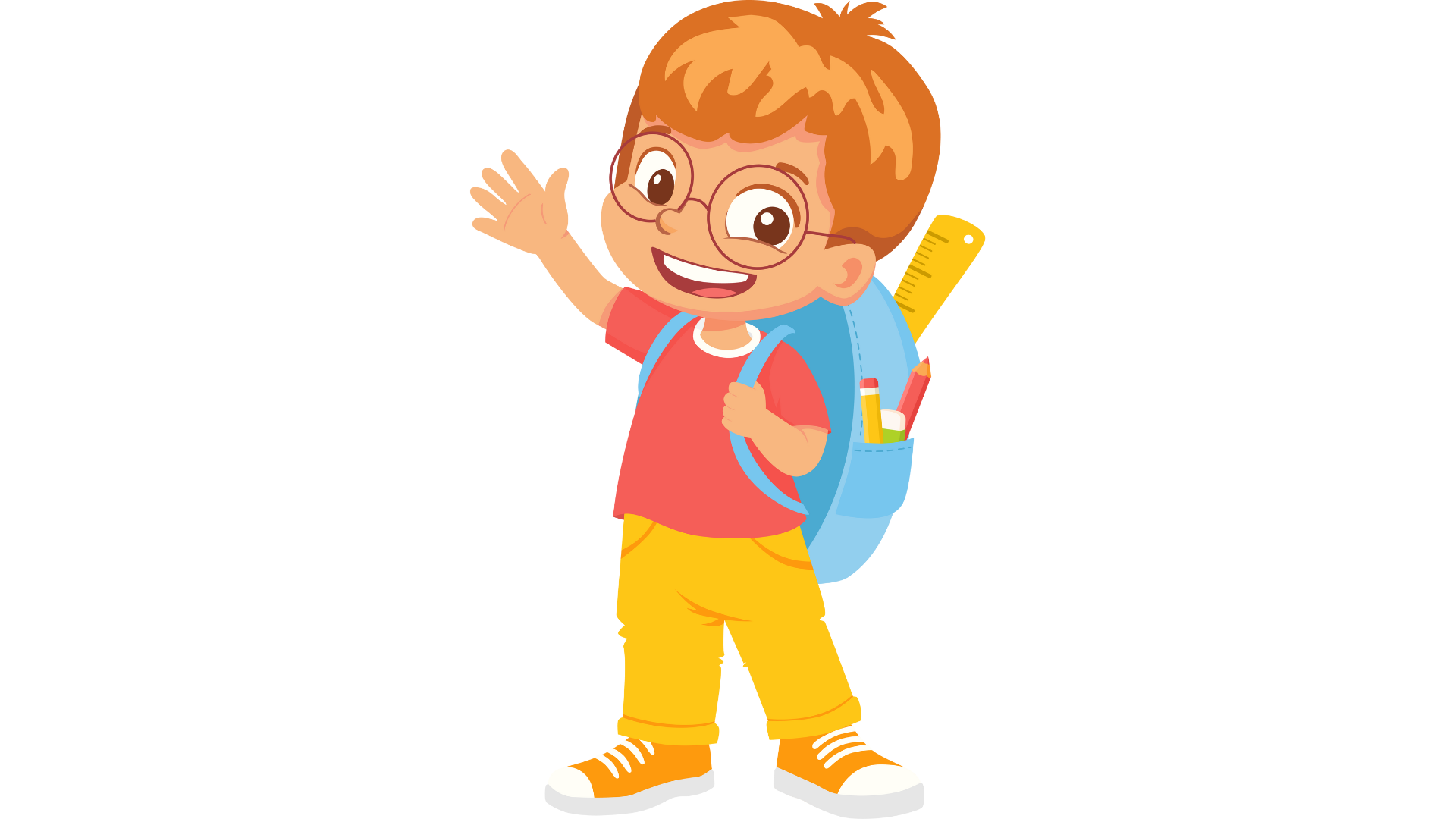 II.
HẰNG ĐẲNG THỨC ĐÁNG NHỚ
1. Bình phương của một tổng, một hiệu
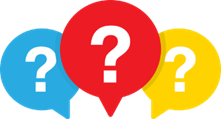 Thảo luận nhóm bốn, hoàn thành HĐ2.
HĐ 2.
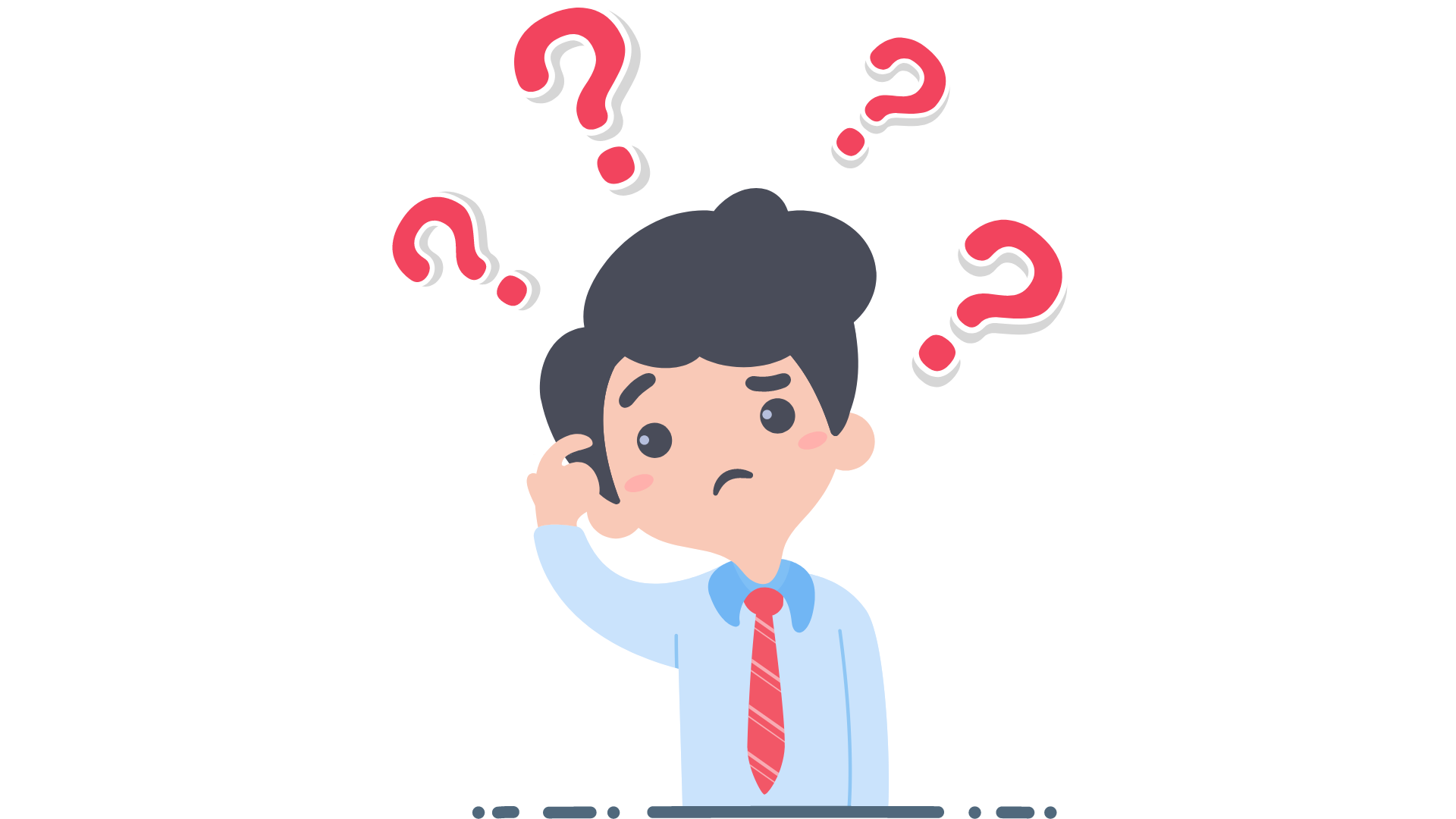 1. Bình phương của một tổng, một hiệu
HĐ 2.
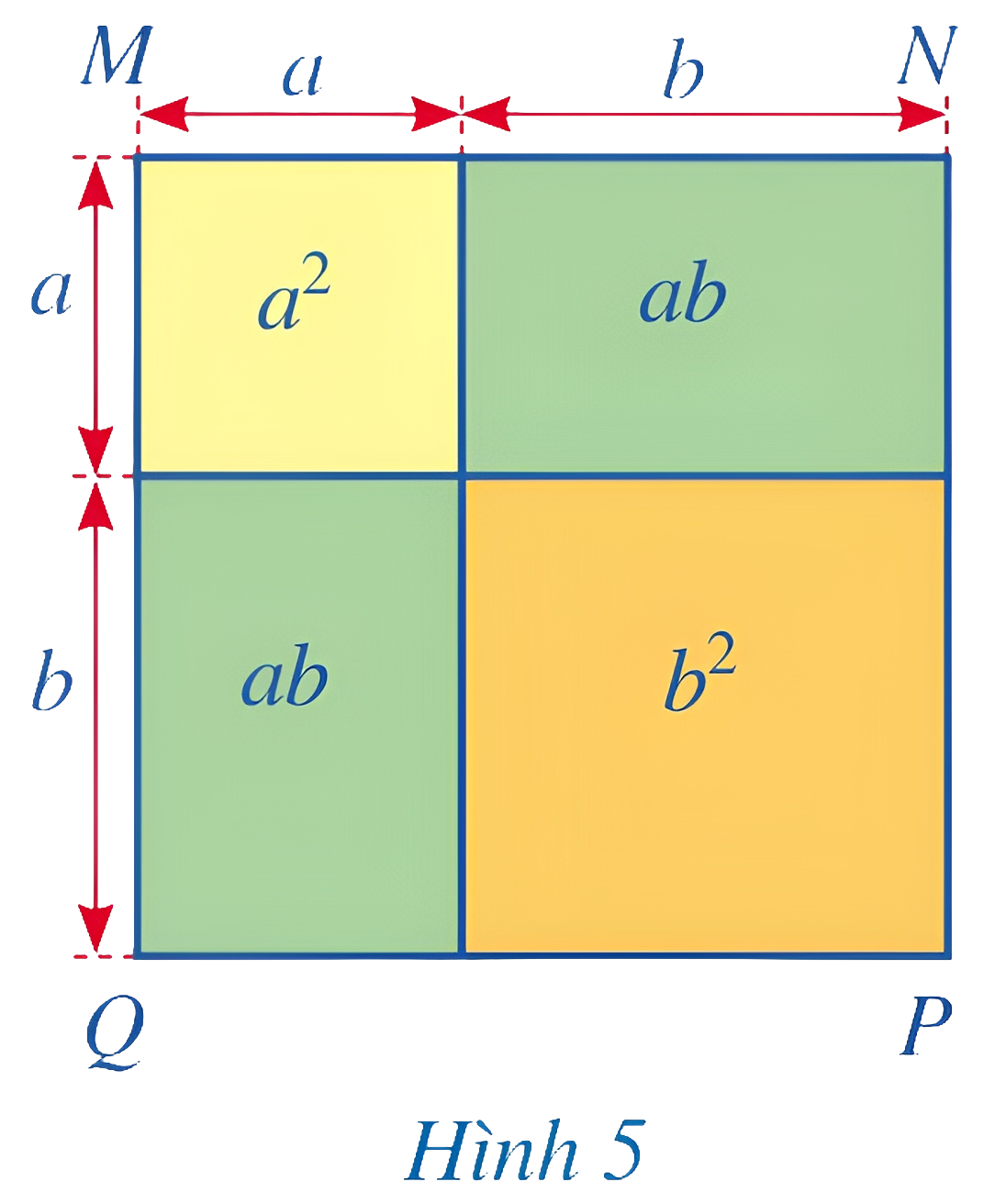 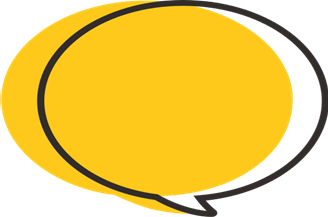 Giải
1. Bình phương của một tổng, một hiệu
HĐ 2.
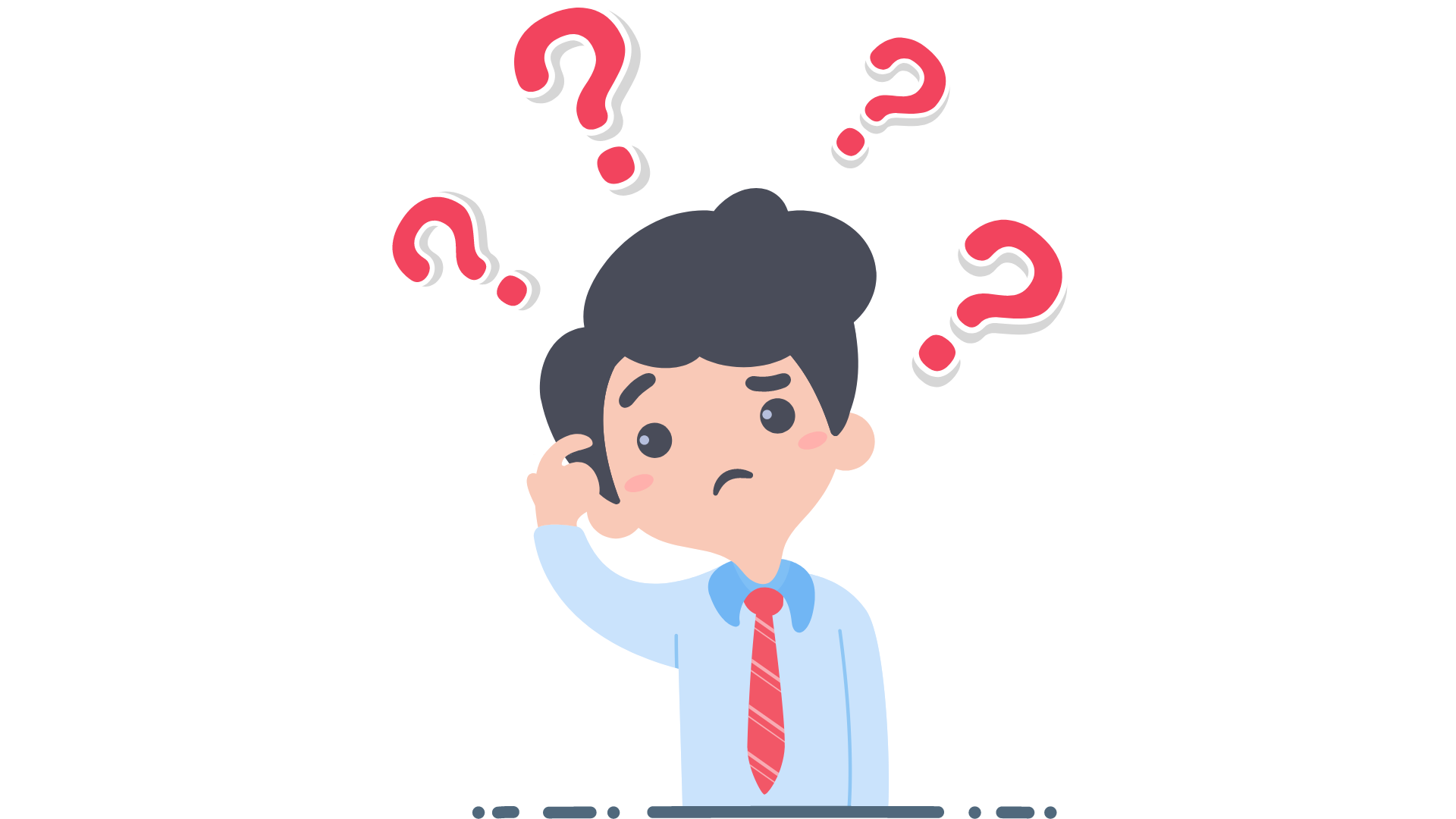 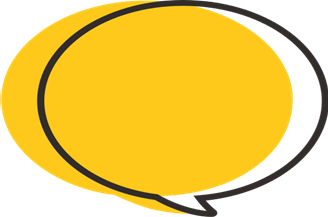 Giải
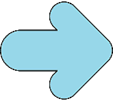 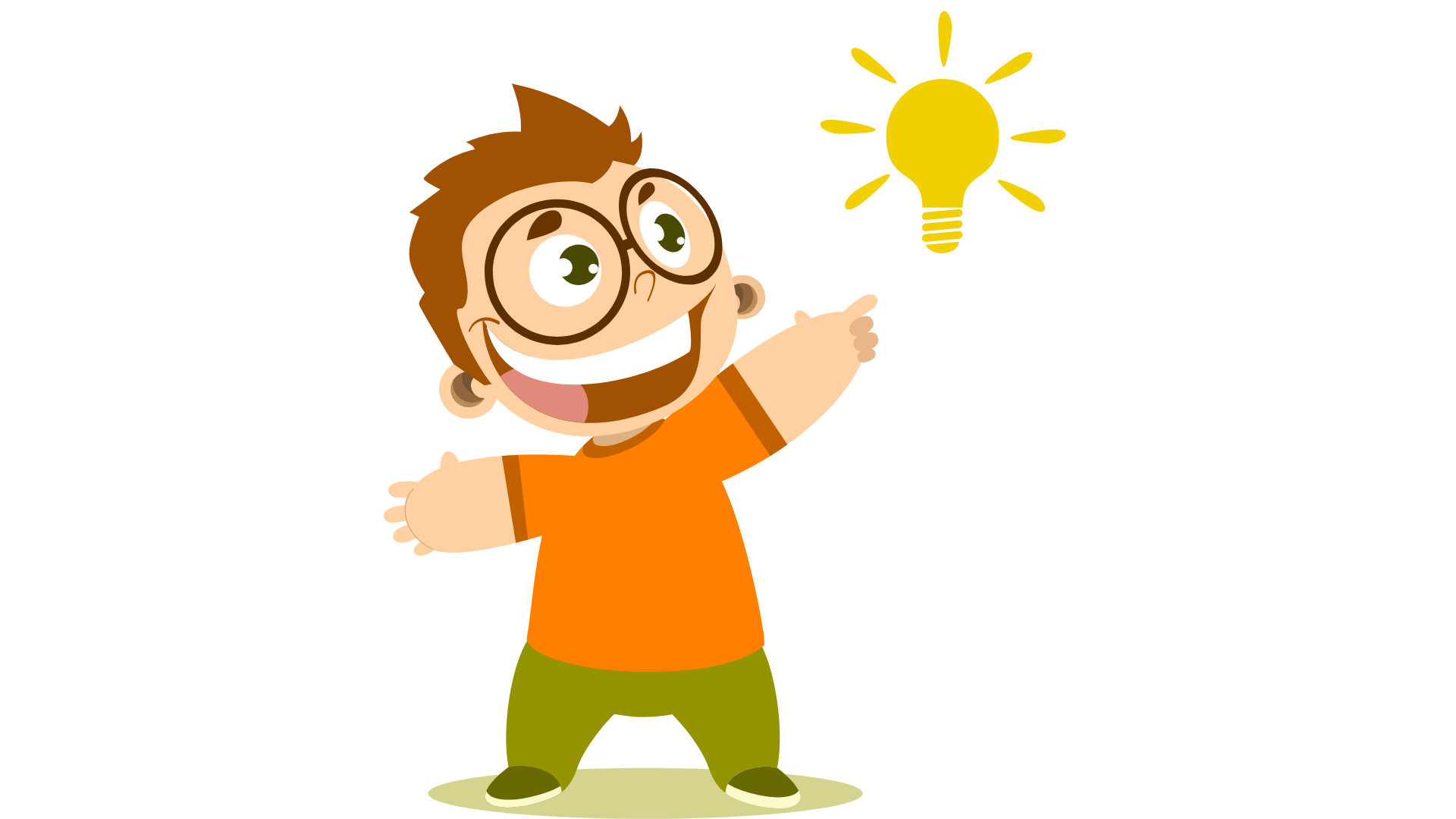 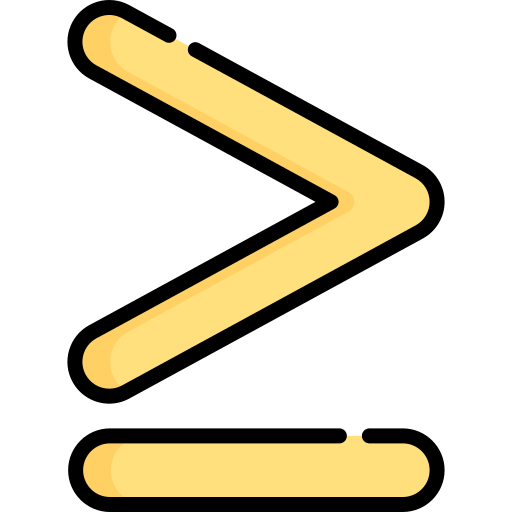 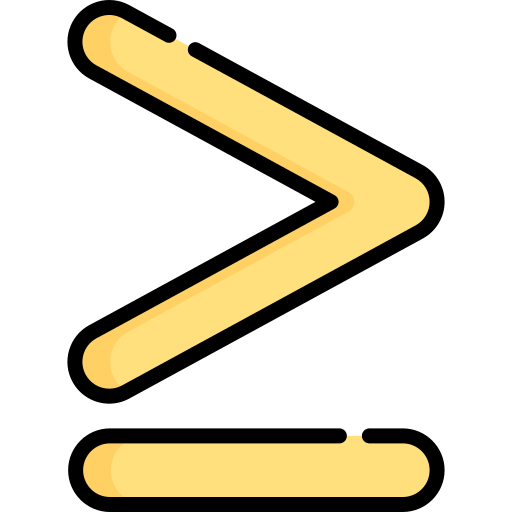 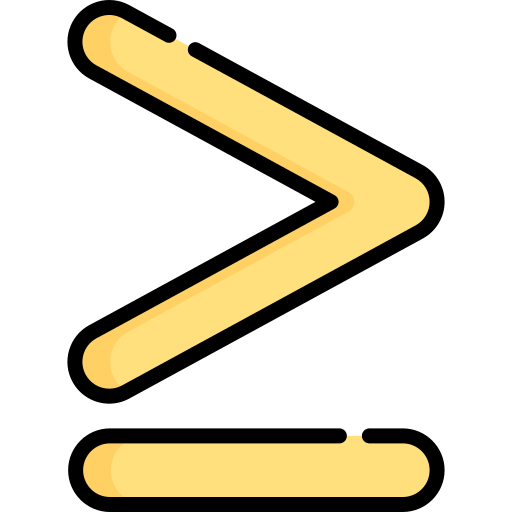 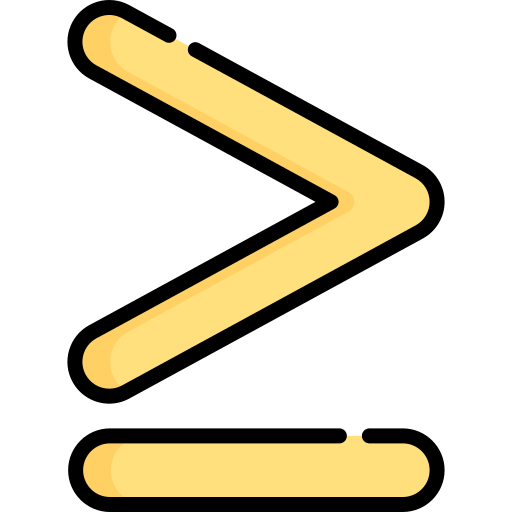 Tính:
Ví dụ 2
Giải
Tính:
Luyện tập 2
Giải
Tính:
Luyện tập 2
Giải
Viết mỗi biểu thức sau dưới dạng bình phương của một tổng hoặc một hiệu:
Ví dụ 3
Giải
Viết mỗi biểu thức sau dưới dạng bình phương của một tổng hoặc một hiệu:
Luyện tập 3
Giải
Ví dụ 4
Luyện tập 4
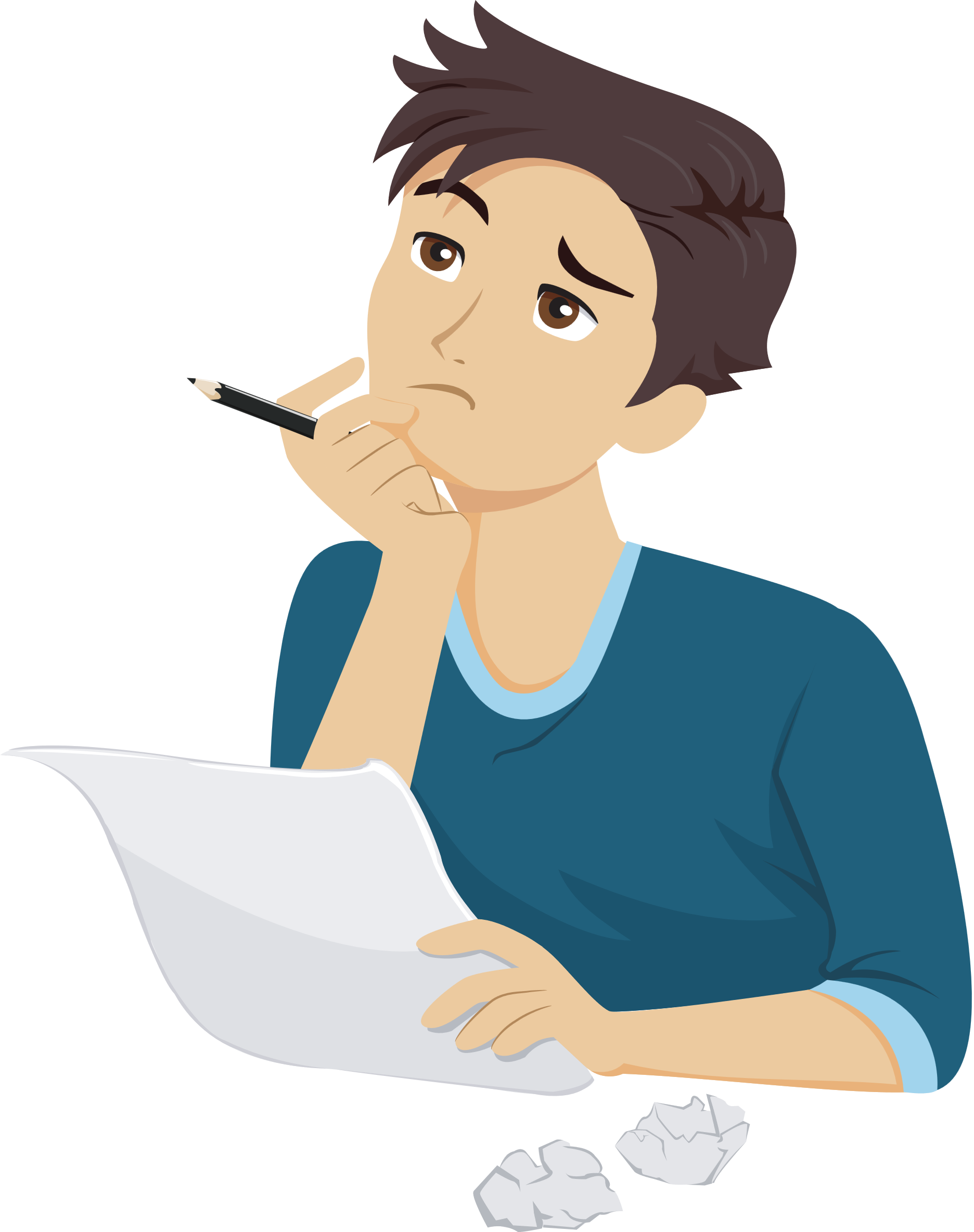 2. Hiệu hai bình phương
HĐ 3.
Giải
NHẬN XÉT
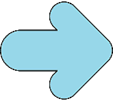 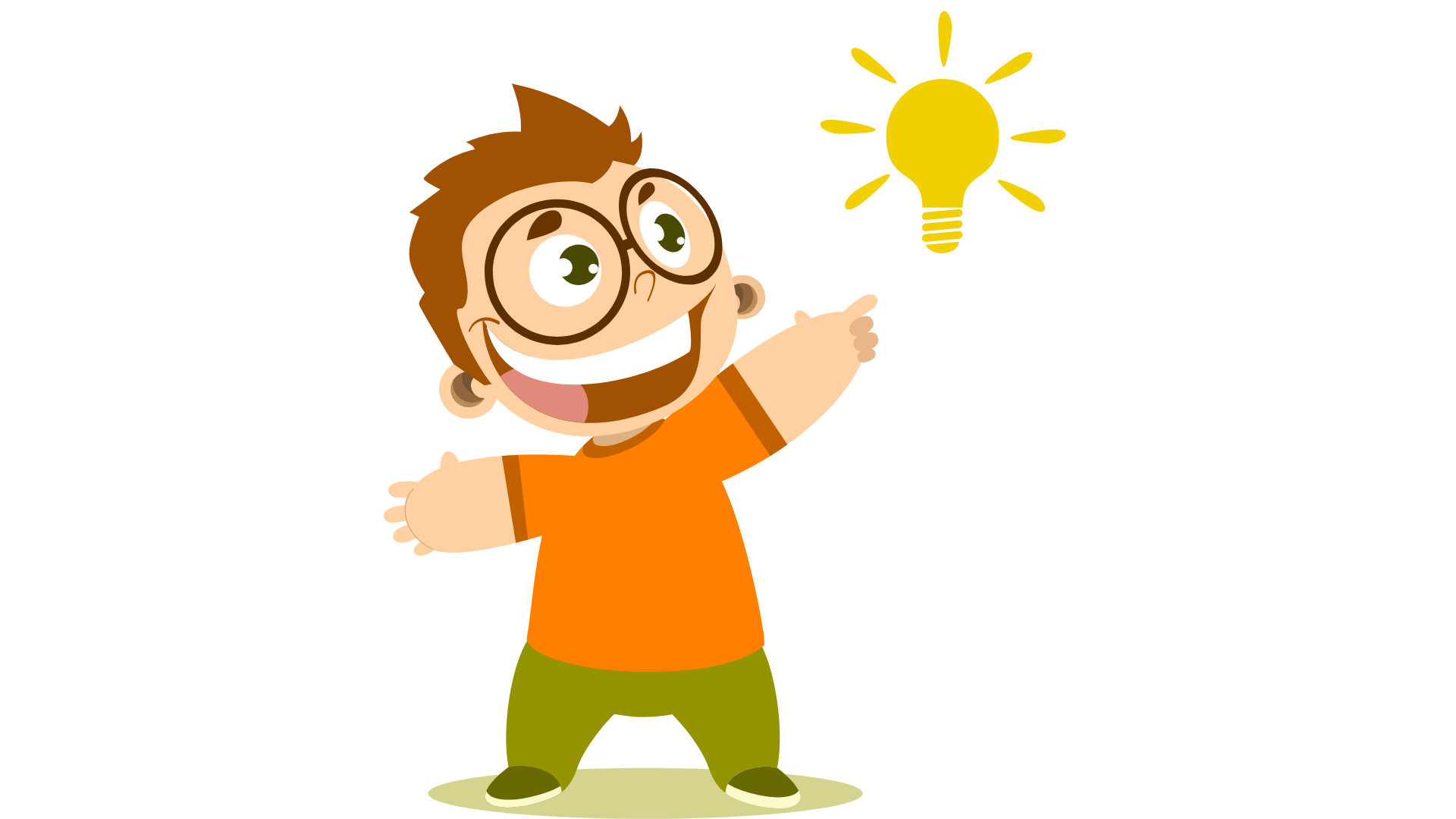 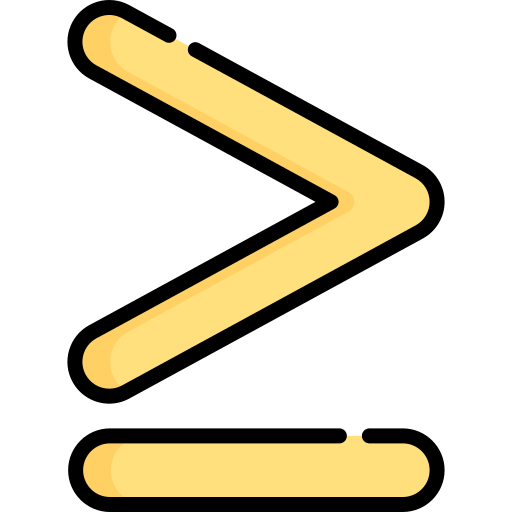 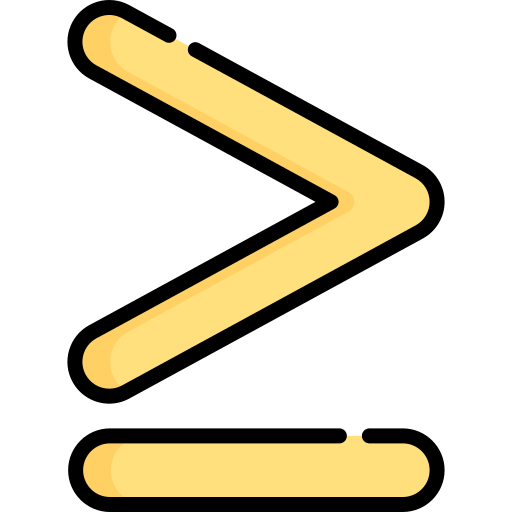 Viết mỗi biểu thức sau dưới dạng tích:
Ví dụ 5
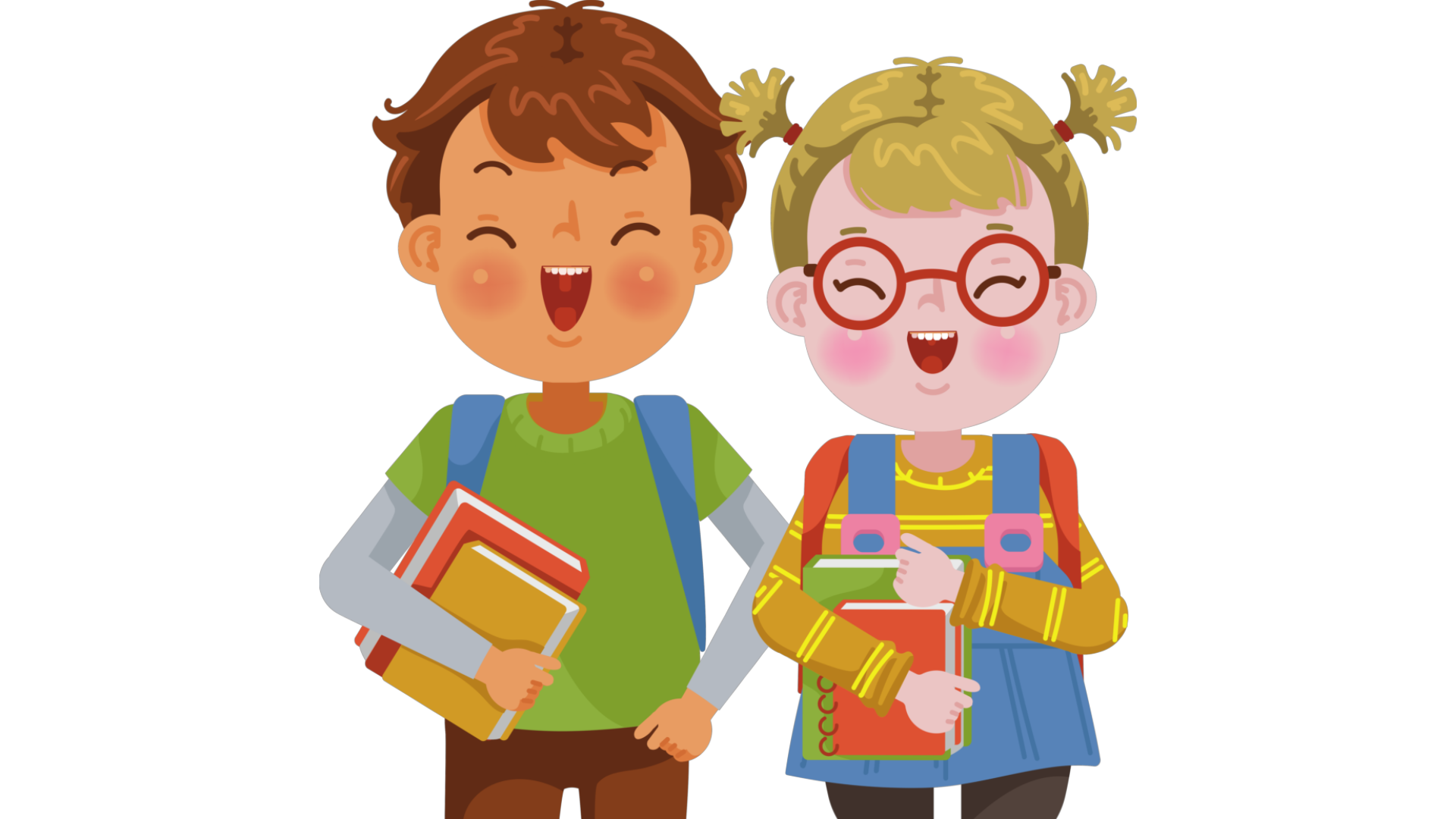 Giải
Viết mỗi biểu thức sau dưới dạng tích:
Luyện tập 5
Giải
Ví dụ 6
Tính
Giải
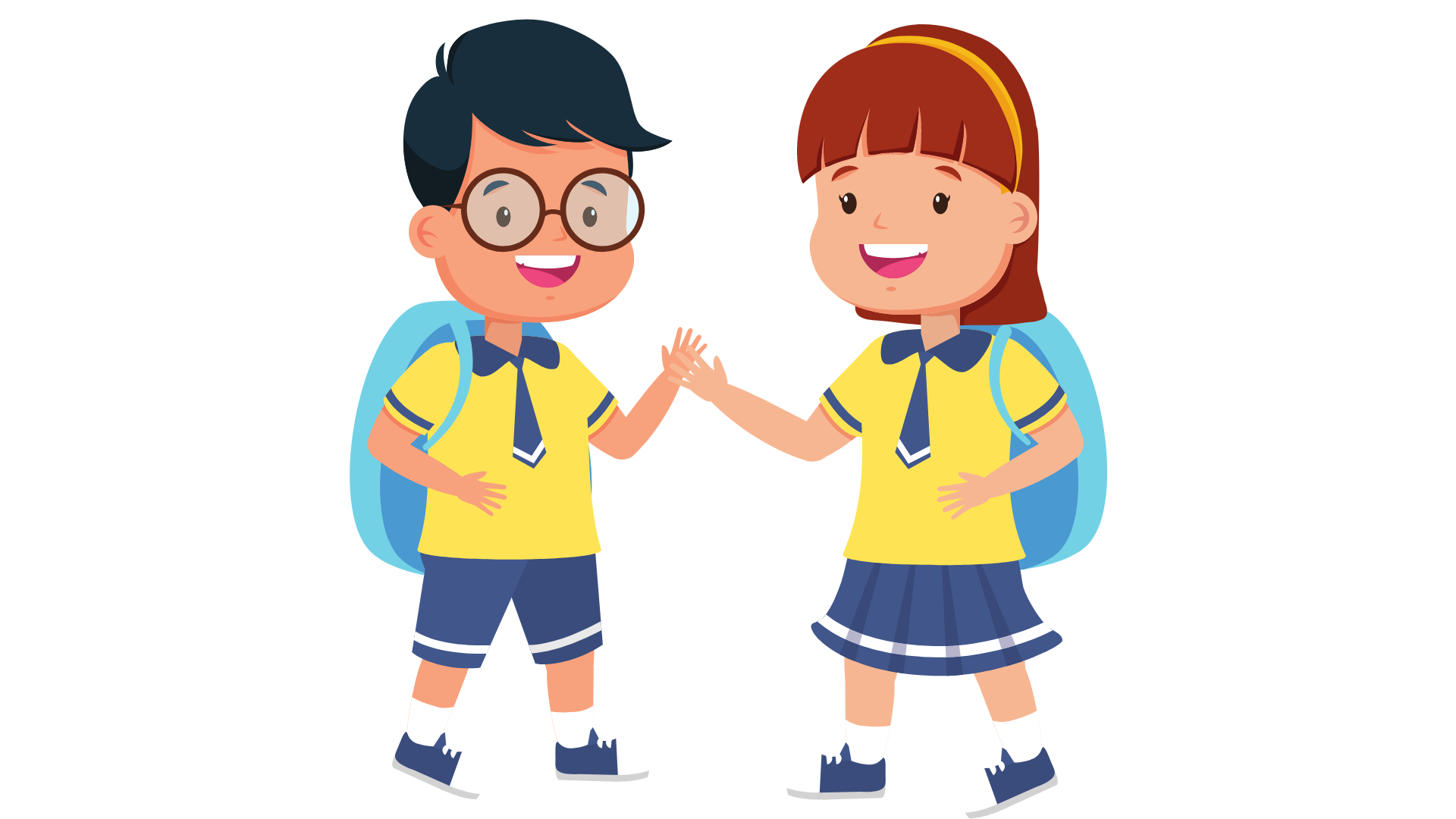 Tính:
Luyện tập 6
Giải
Ví dụ 7
Luyện tập 7
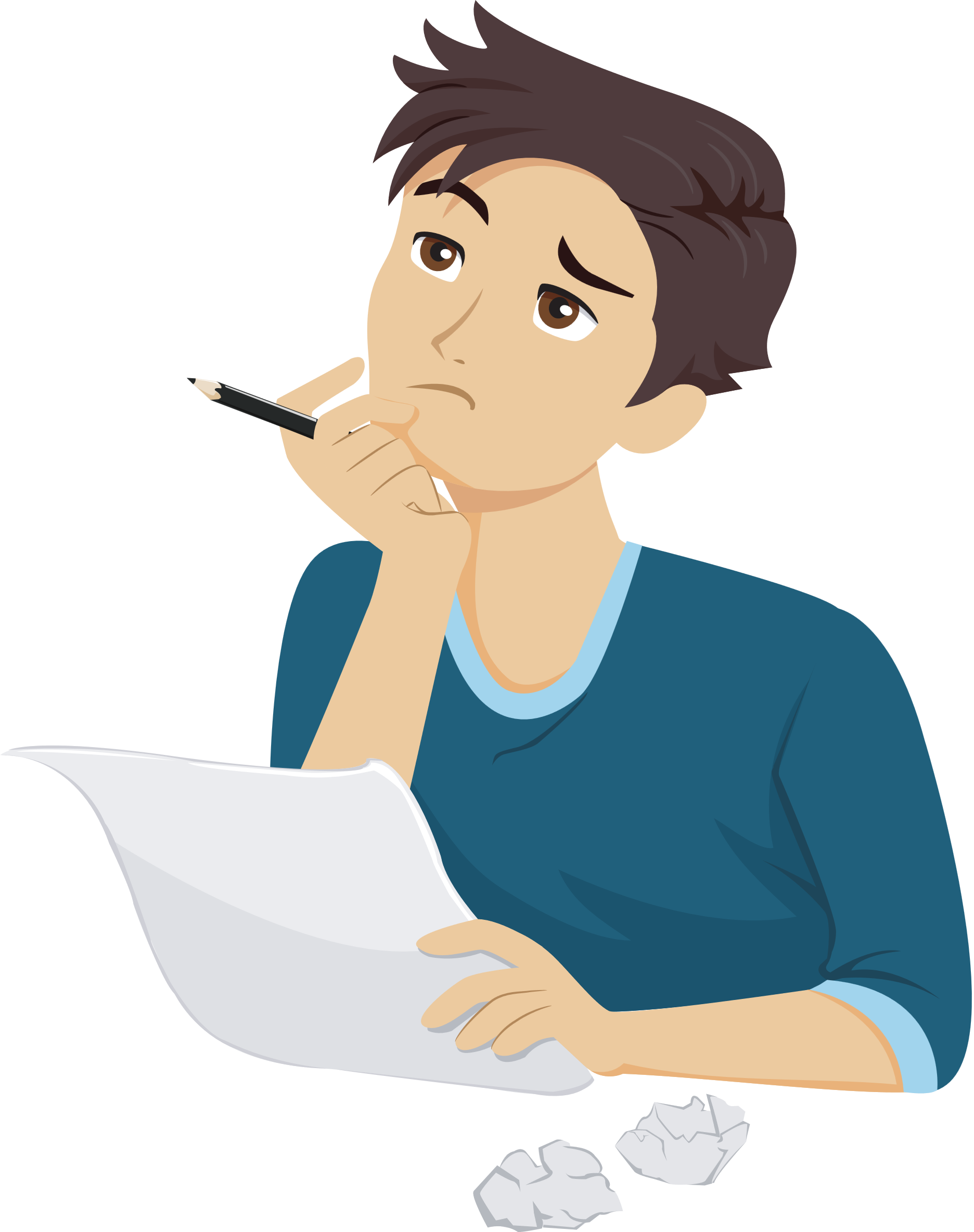 3. Lập phương của một tổng, một hiệu
Giải
HĐ 4.
3. Lập phương của một tổng, một hiệu
Giải
HĐ 4.
NHẬN XÉT
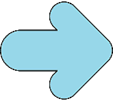 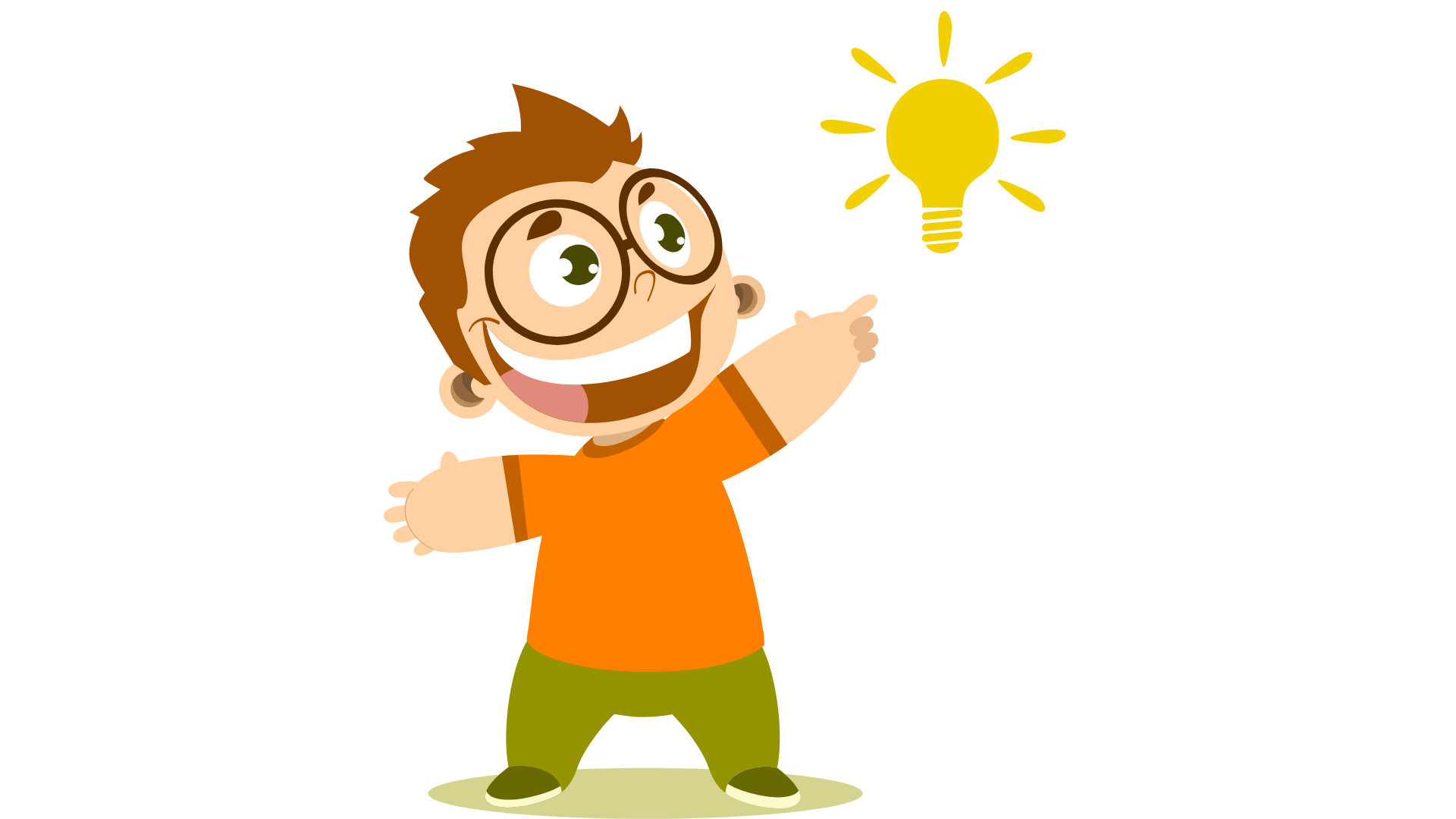 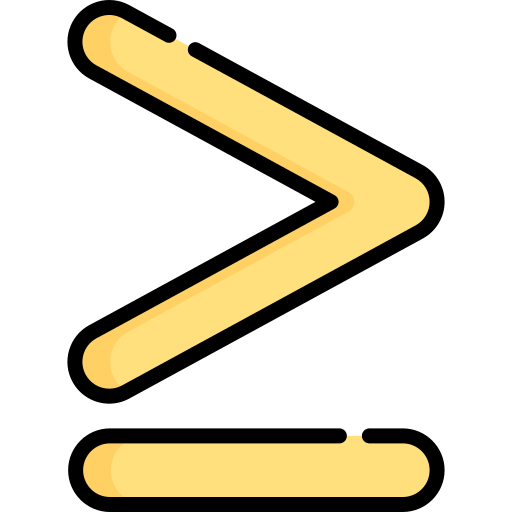 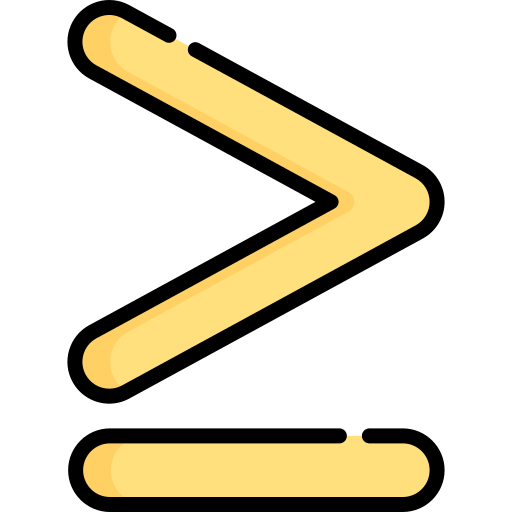 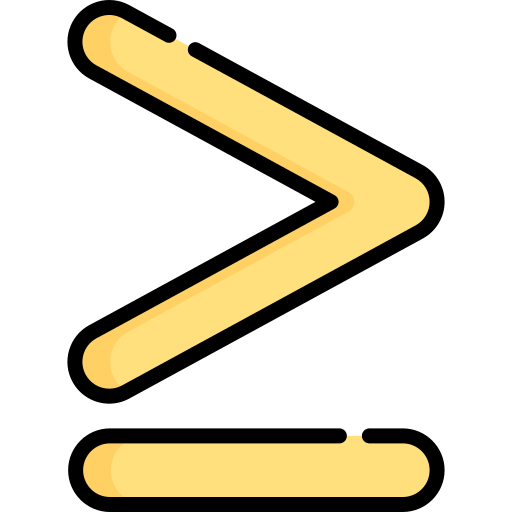 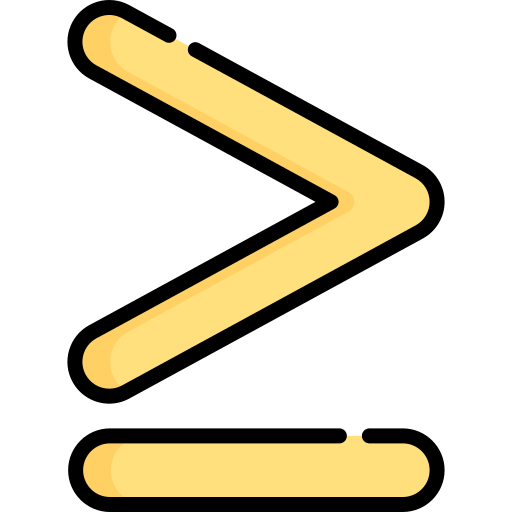 Tính:
Ví dụ 8
Giải
Giải
Tính:
Luyện tập 8
Viết mỗi biểu thức sau dưới dạng lập phương của một tổng hoặc một hiệu
Ví dụ 9
Giải
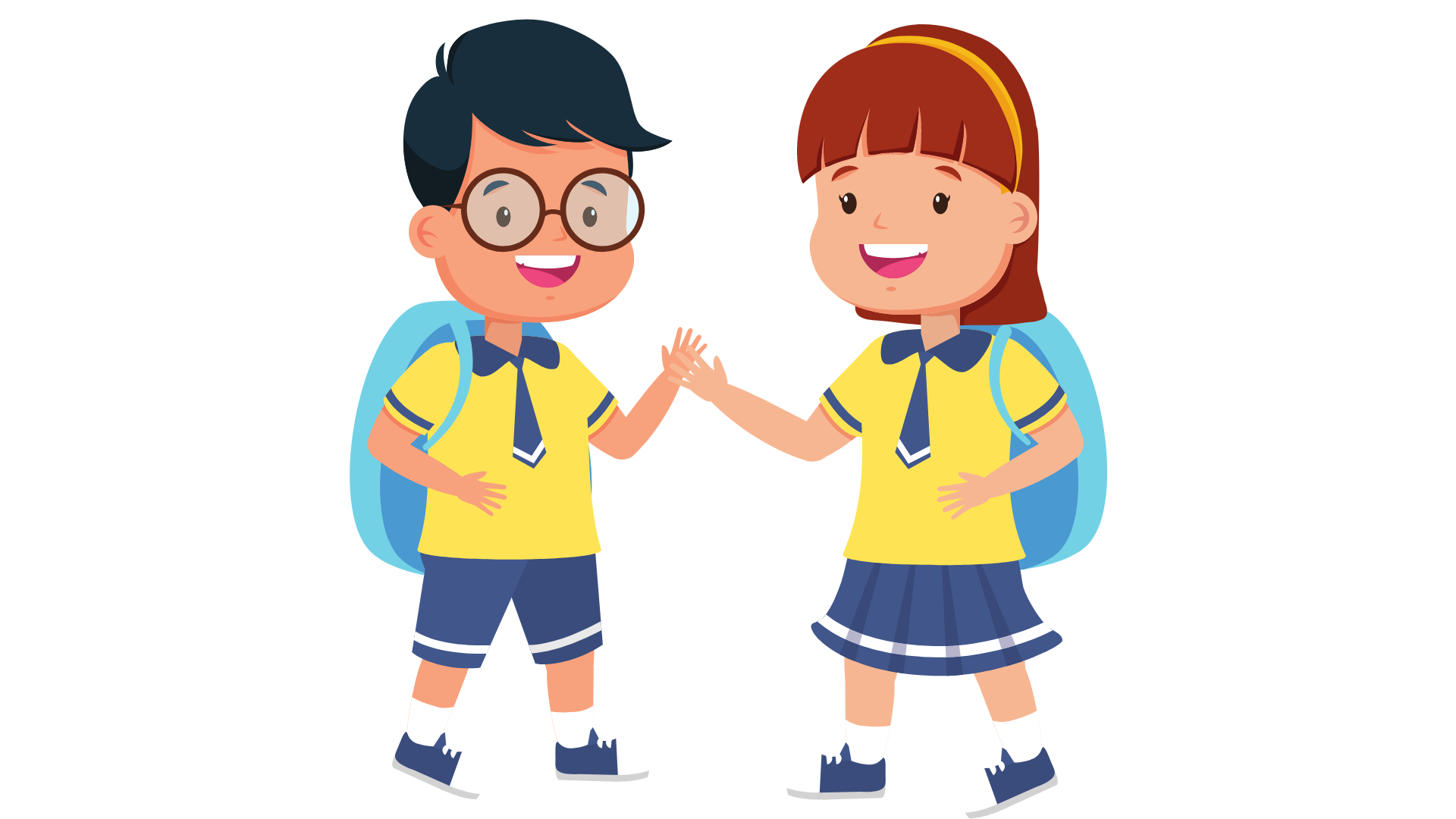 Viết mỗi biểu thức sau dưới dạng lập phương của một tổng hoặc một hiệu
Luyện tập 9
Giải
Ví dụ 10
Giải
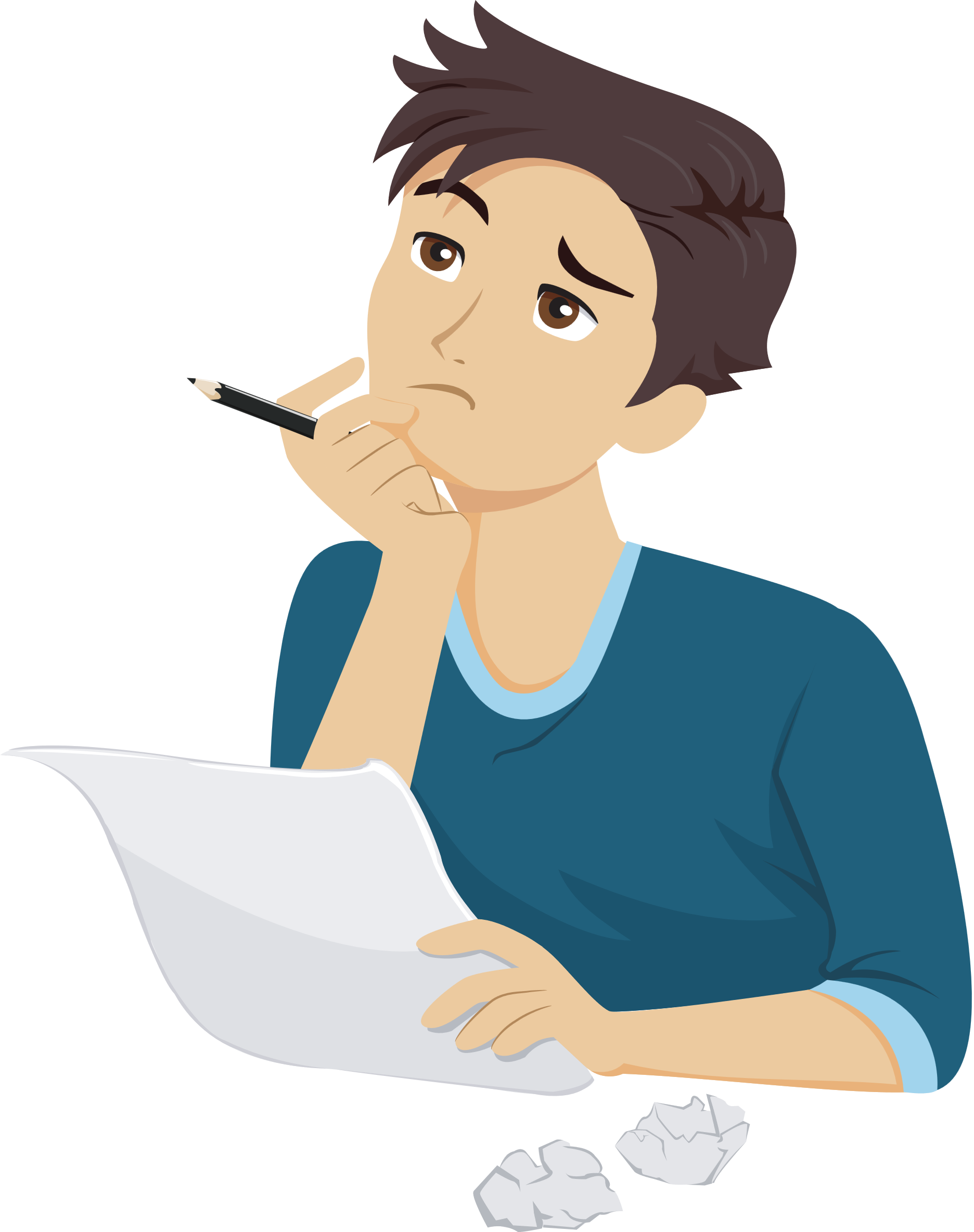 Giải
Luyện tập 10
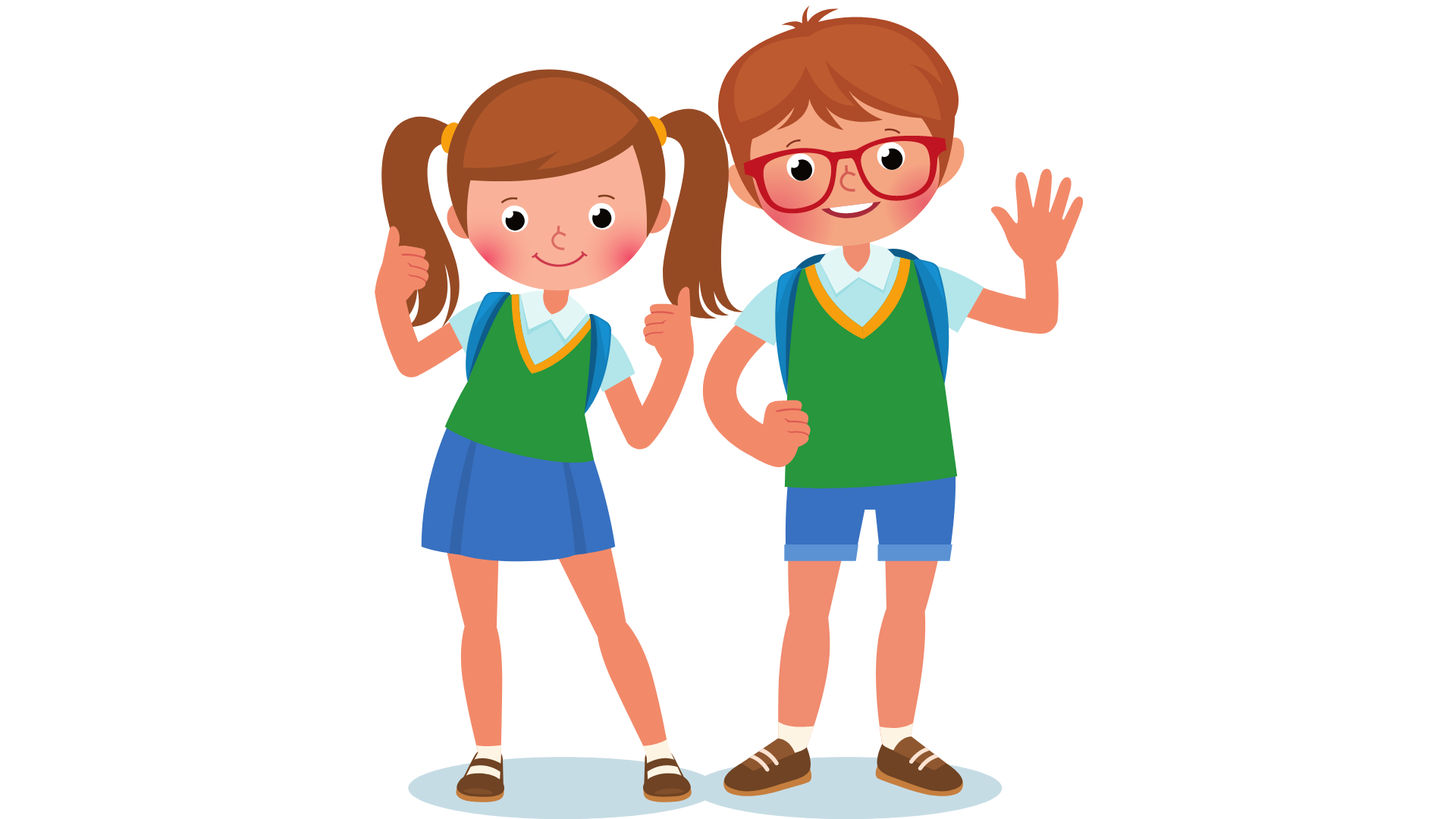 4. Tổng, hiệu hai lập phương
HĐ 5.
Giải
4. Tổng, hiệu hai lập phương
HĐ 5.
Giải
NHẬN XÉT
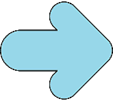 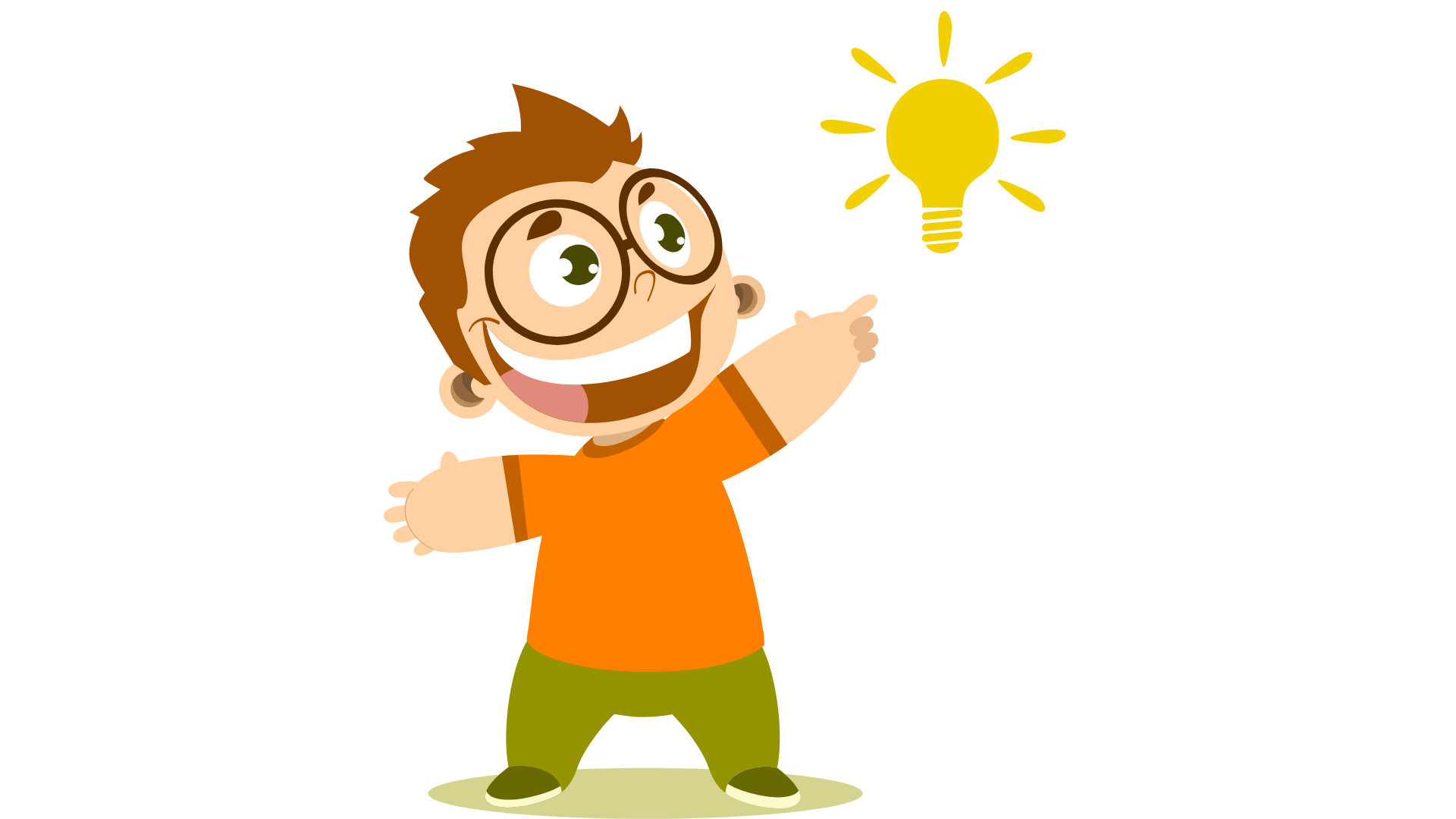 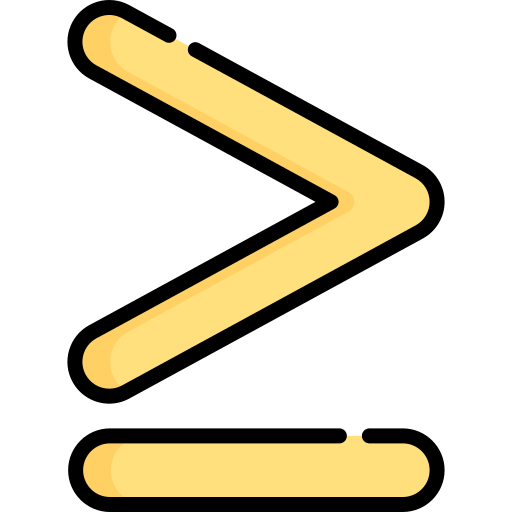 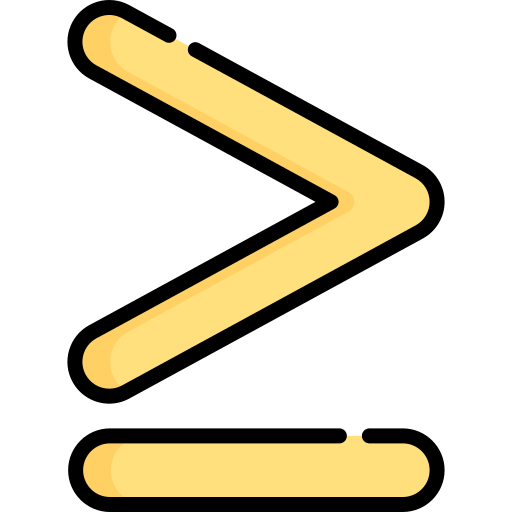 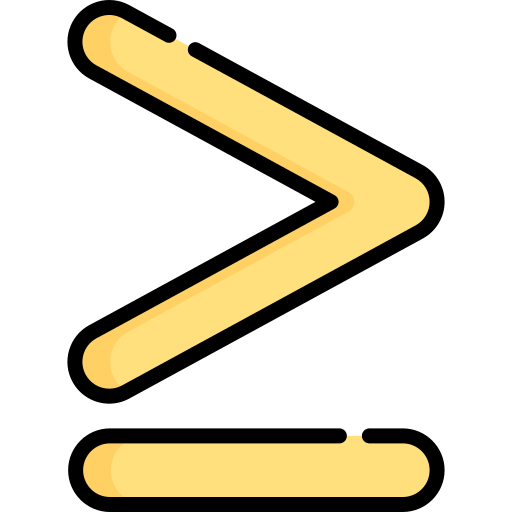 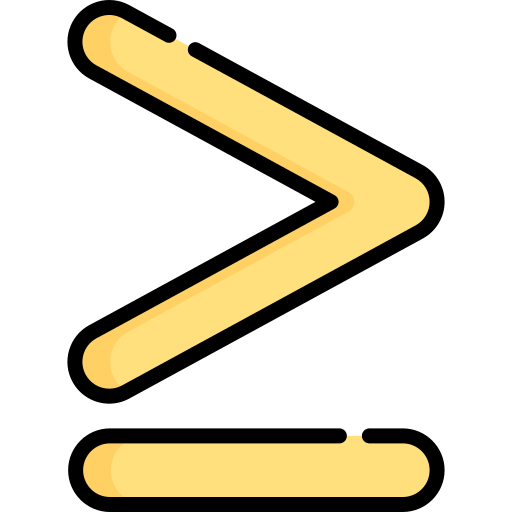 Viết mỗi biểu thức sau dưới dạng tích:
Ví dụ 11
Giải
Giải
Viết mỗi biểu thức sau dưới dạng tích:
Luyện tập 11
Ví dụ 12
Giải
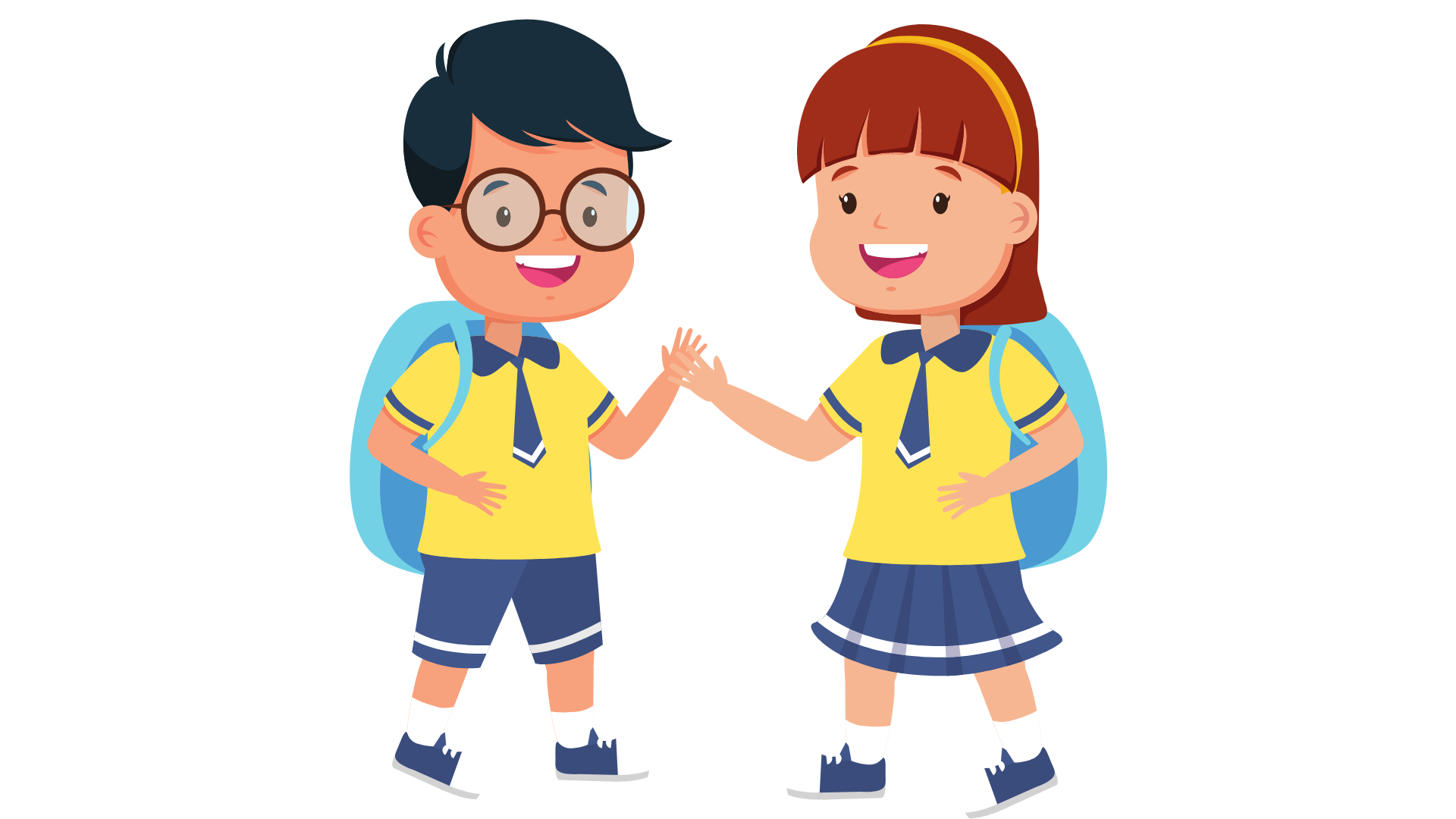 Ví dụ 13
Tính nhanh:
Giải
Ta có:
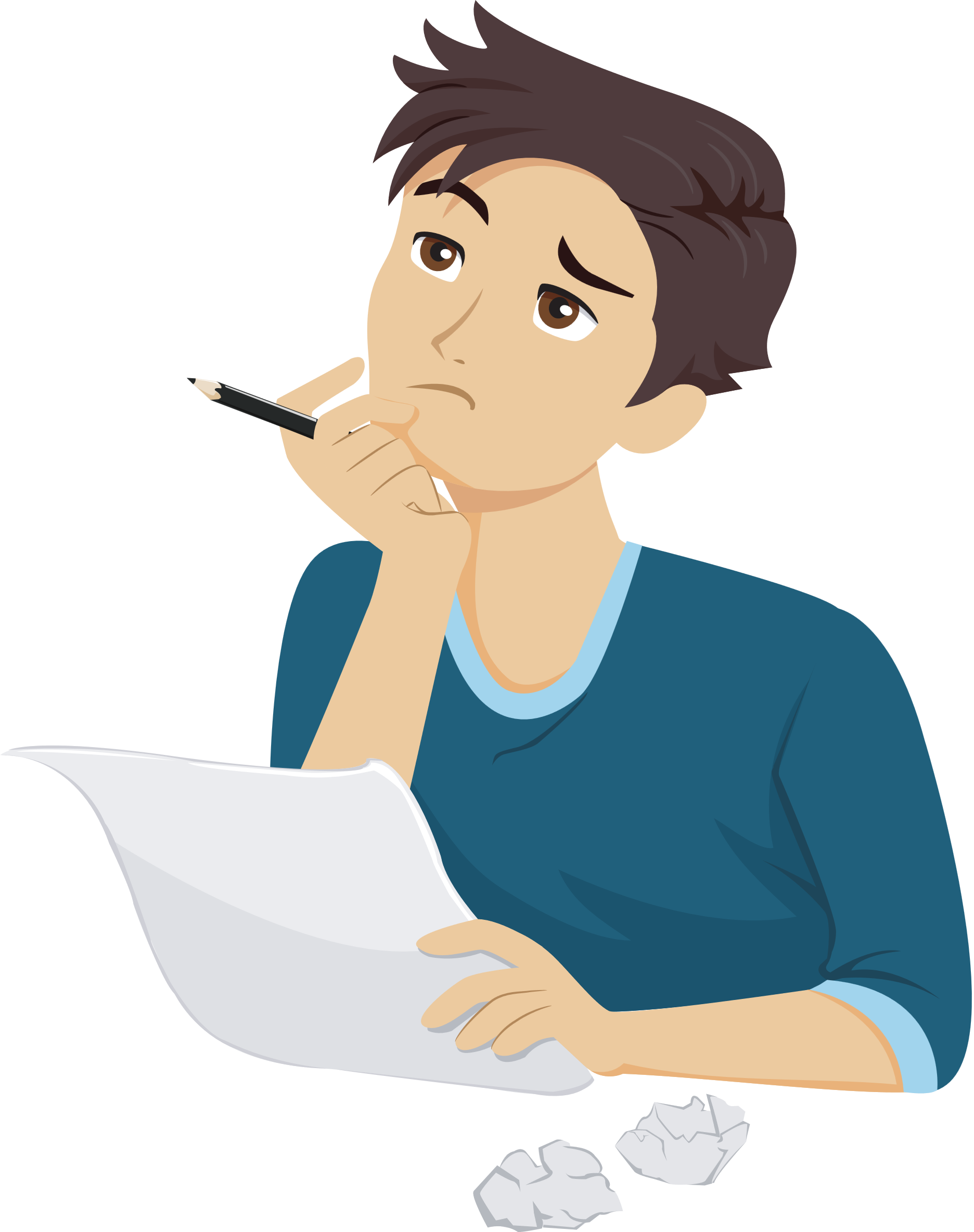 Ví dụ 14
Giải
Ví dụ 14
Giải
LUYỆN TẬP
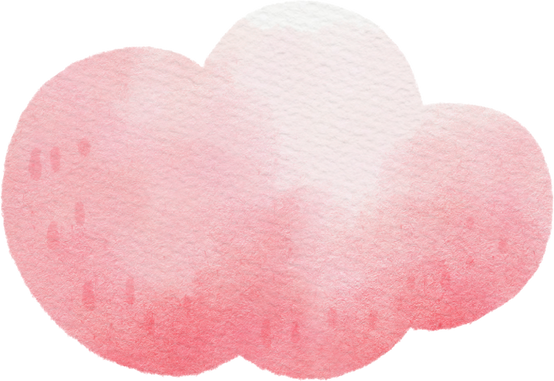 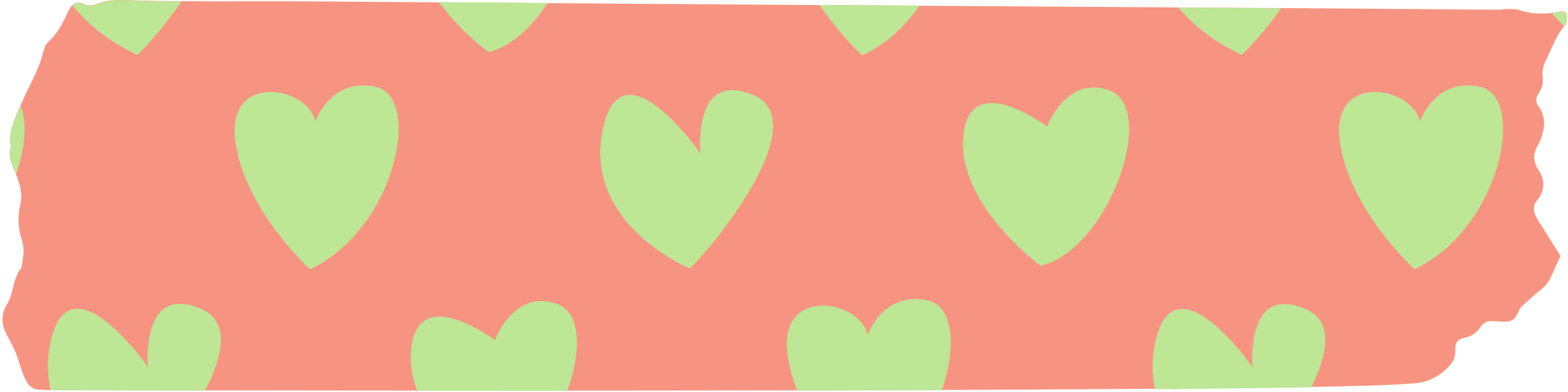 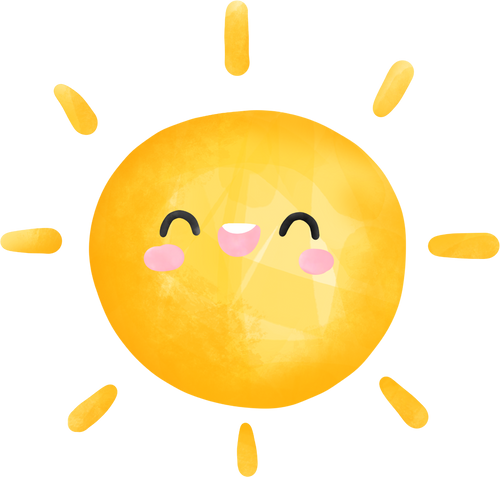 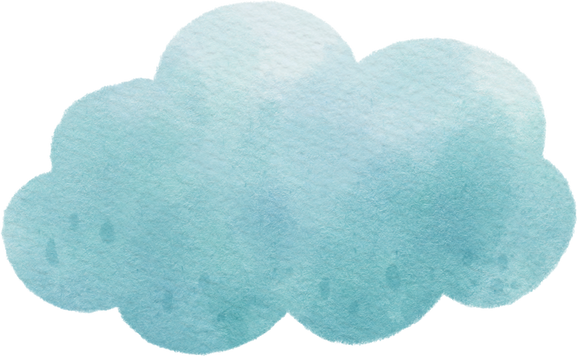 TƯỚI HOA TRONG CHẬU
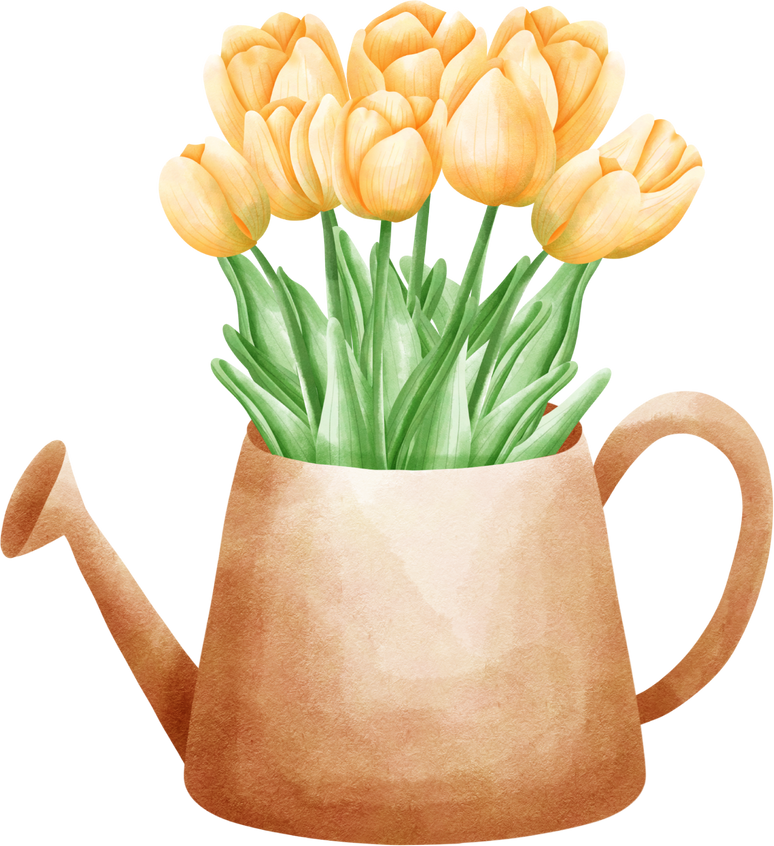 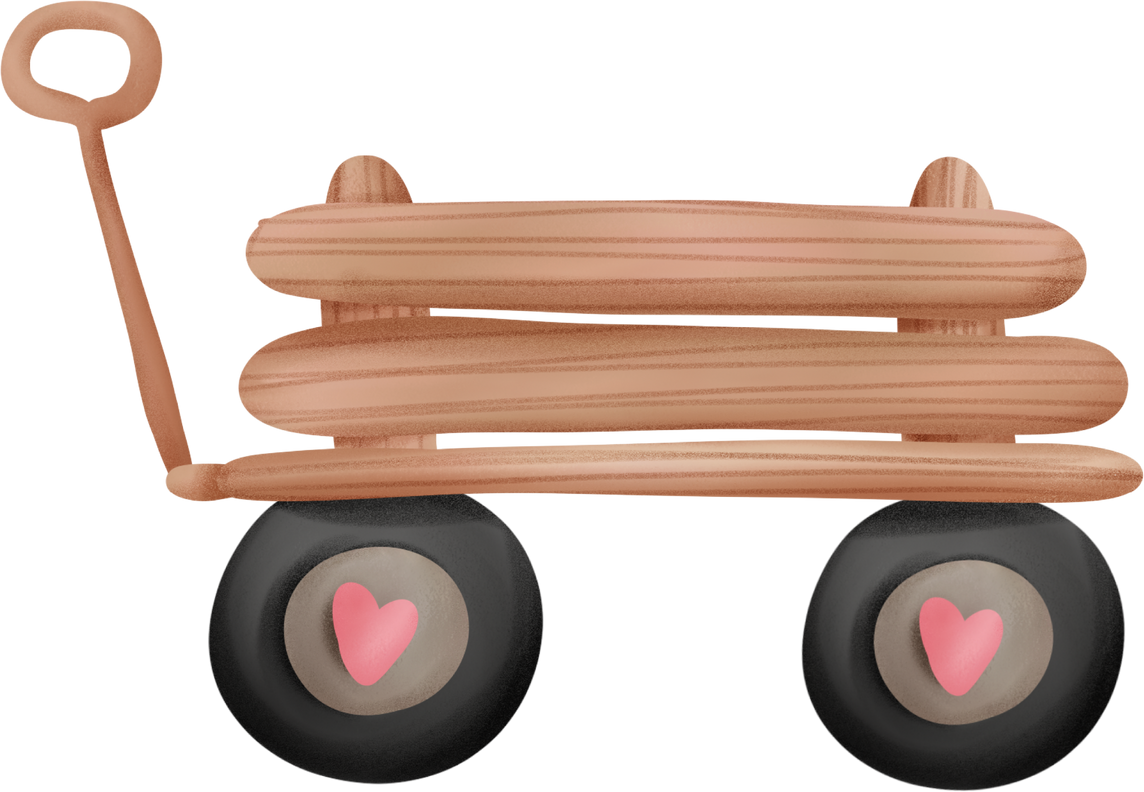 TRÒ CHƠI
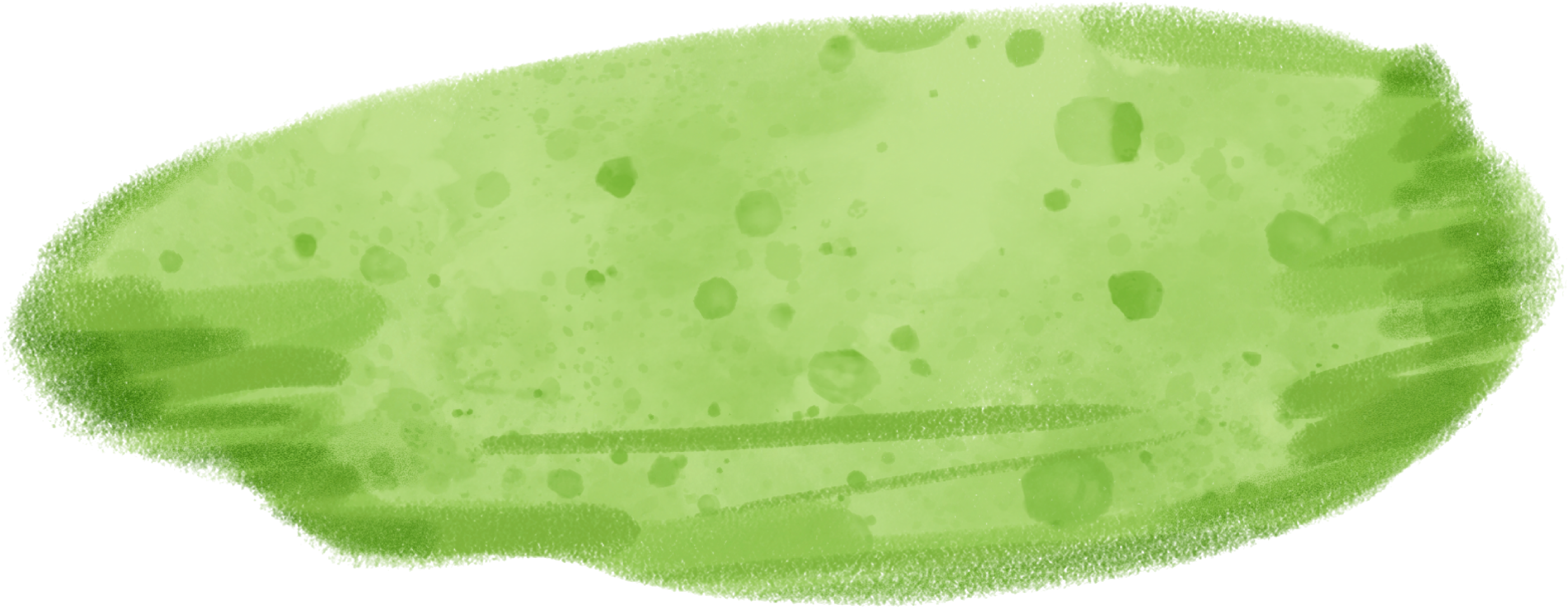 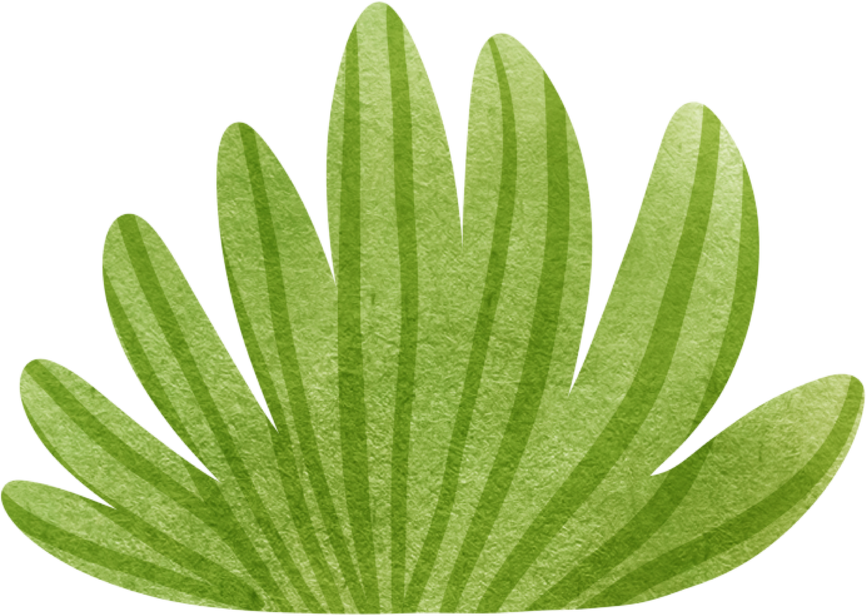 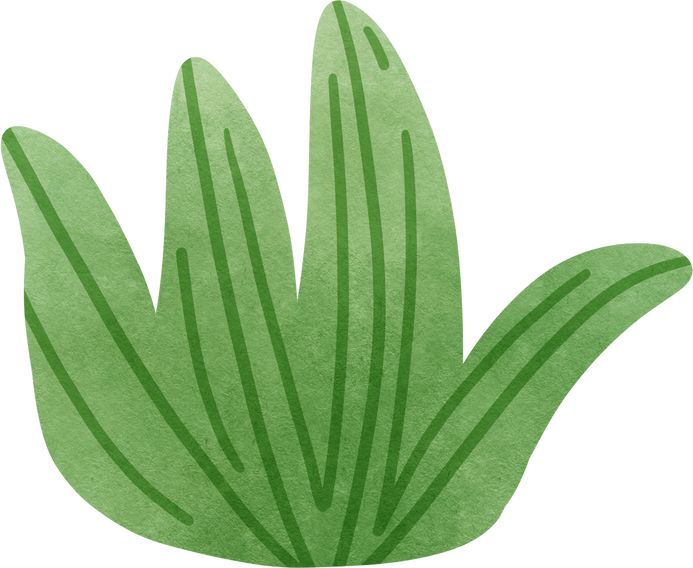 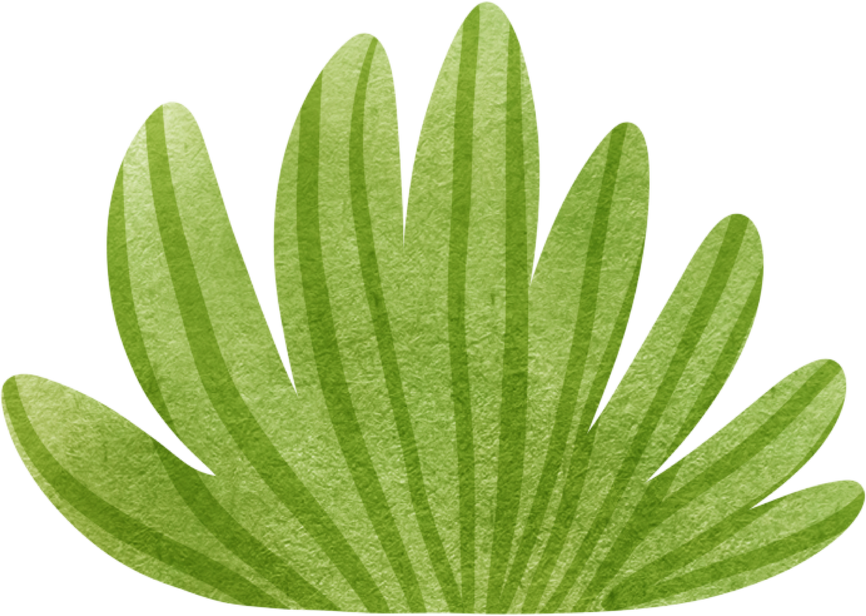 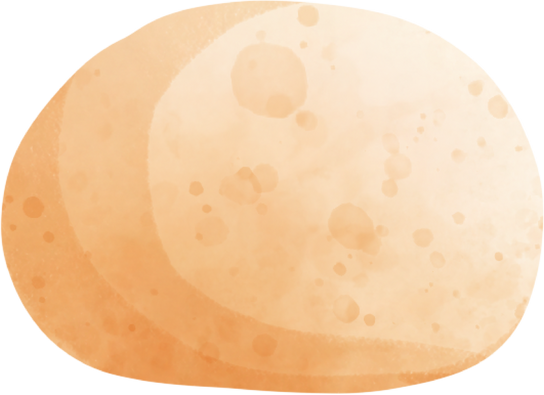 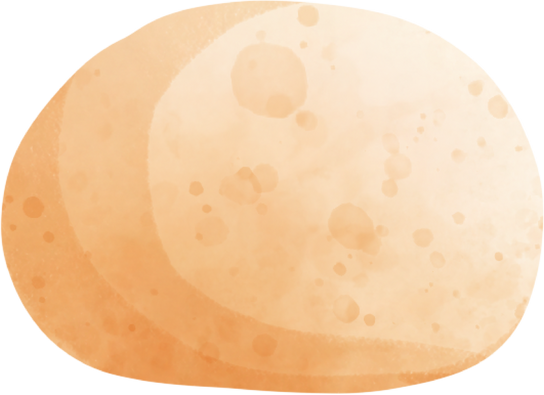 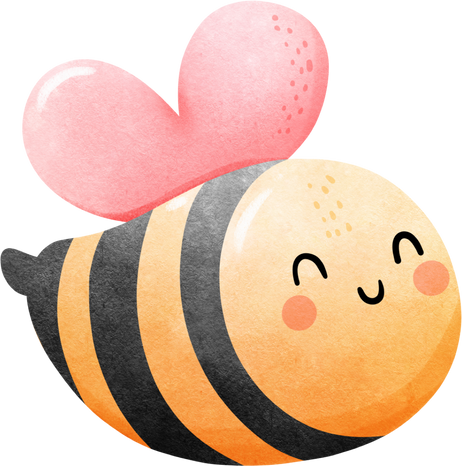 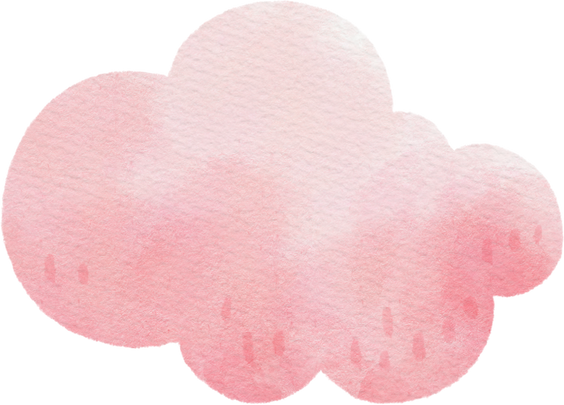 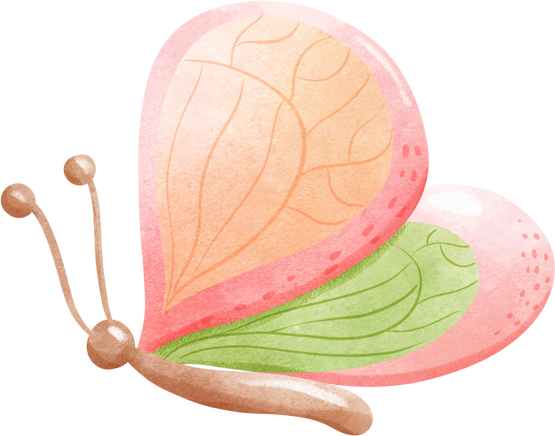 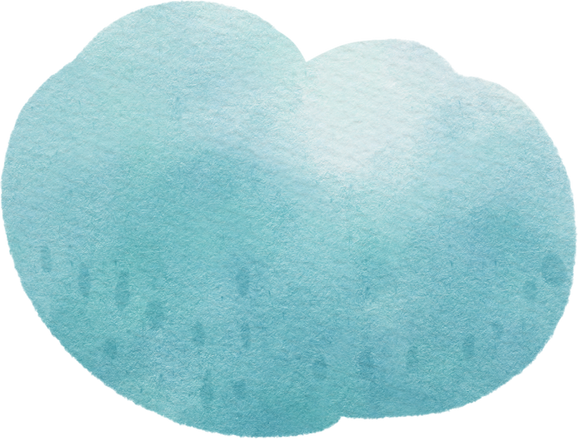 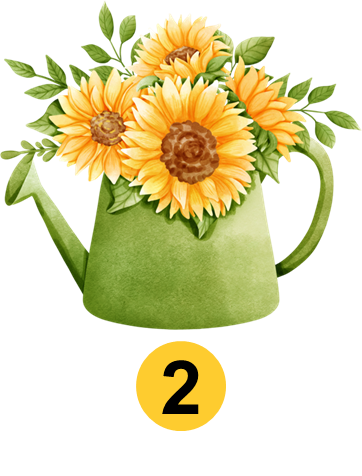 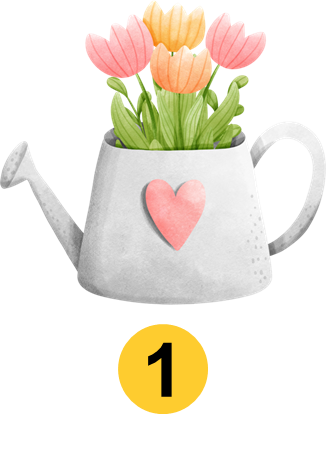 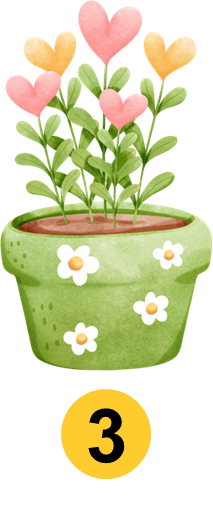 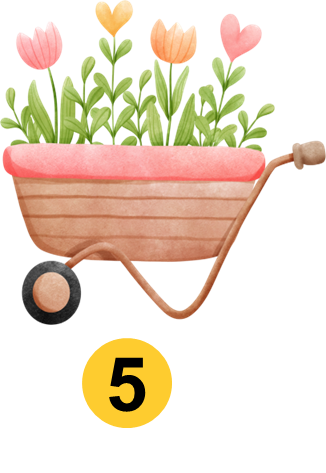 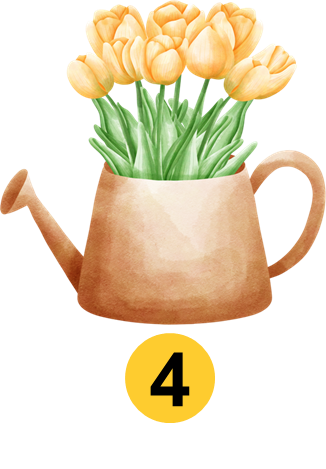 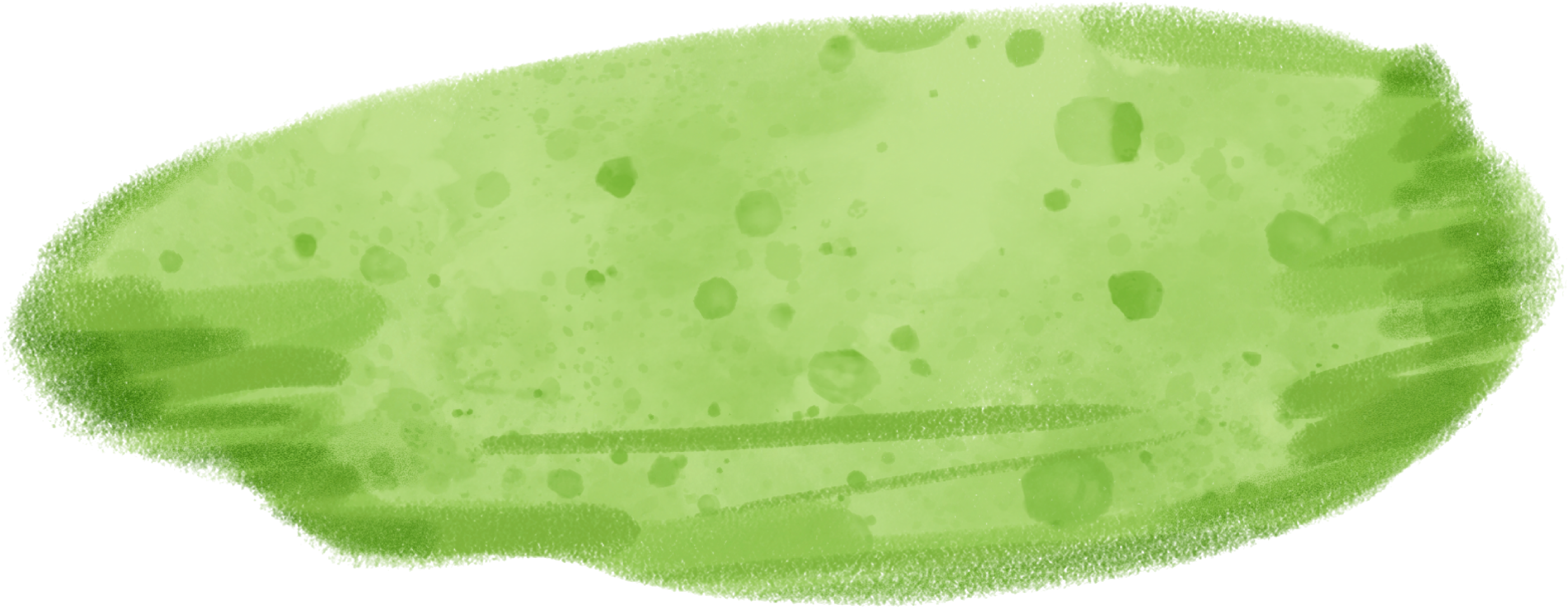 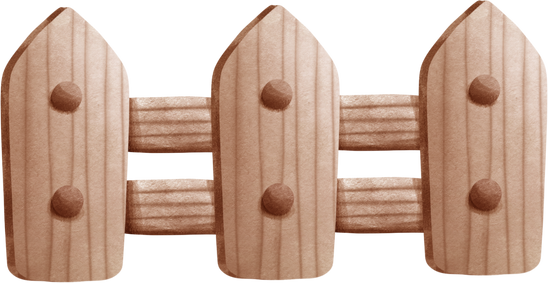 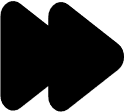 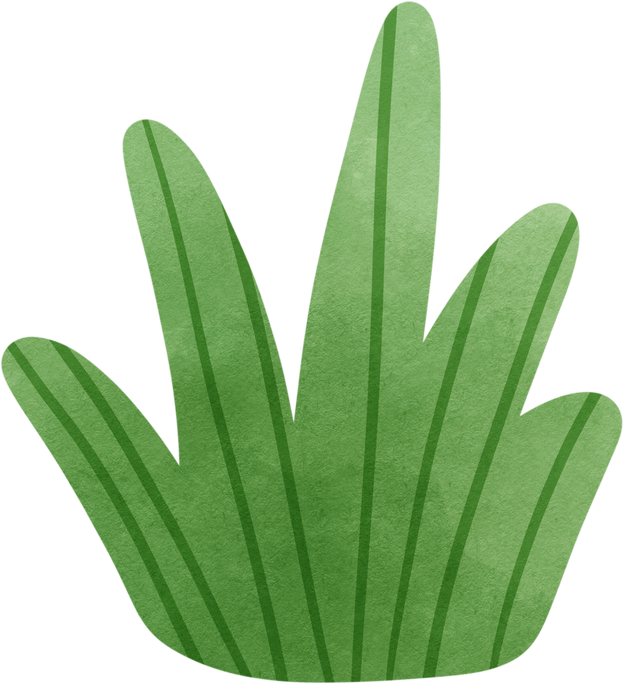 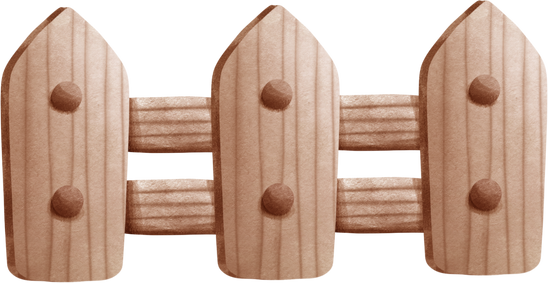 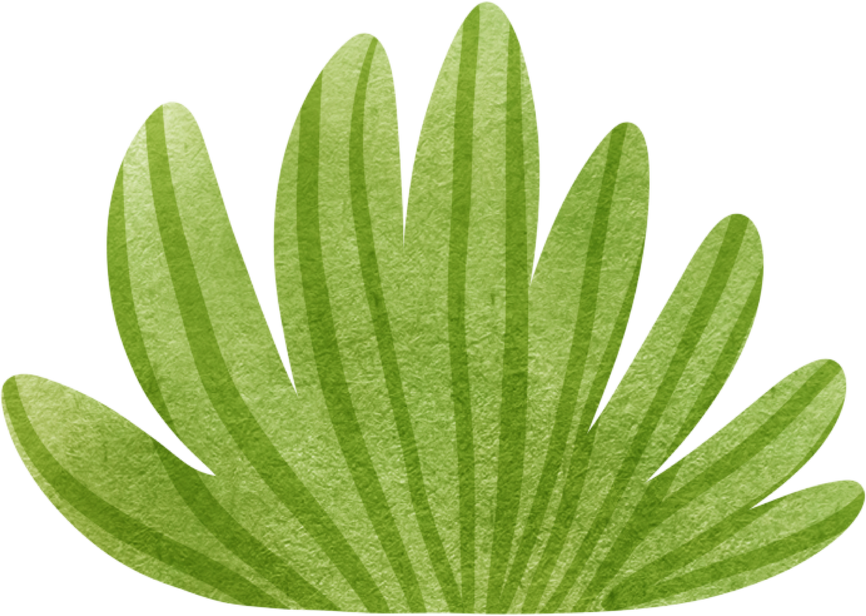 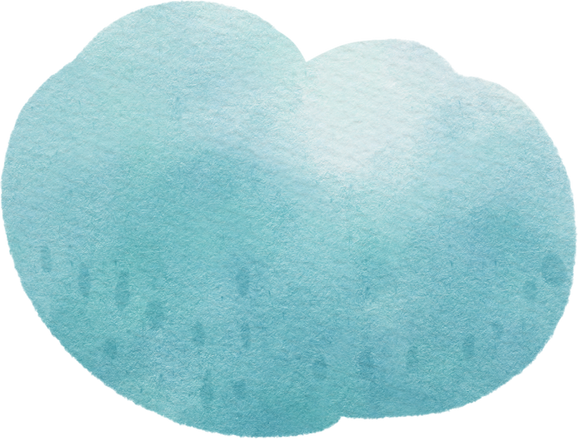 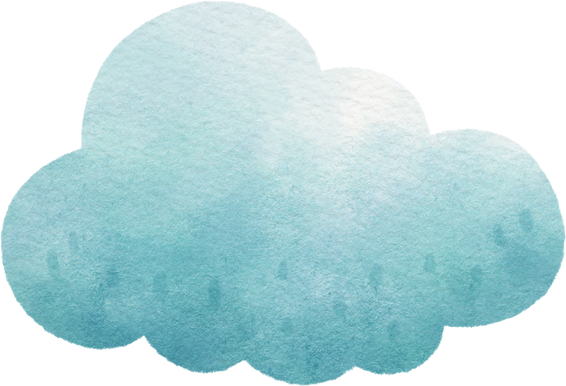 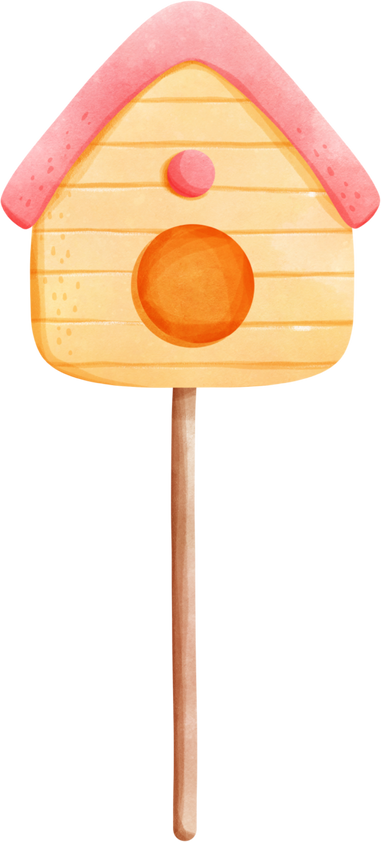 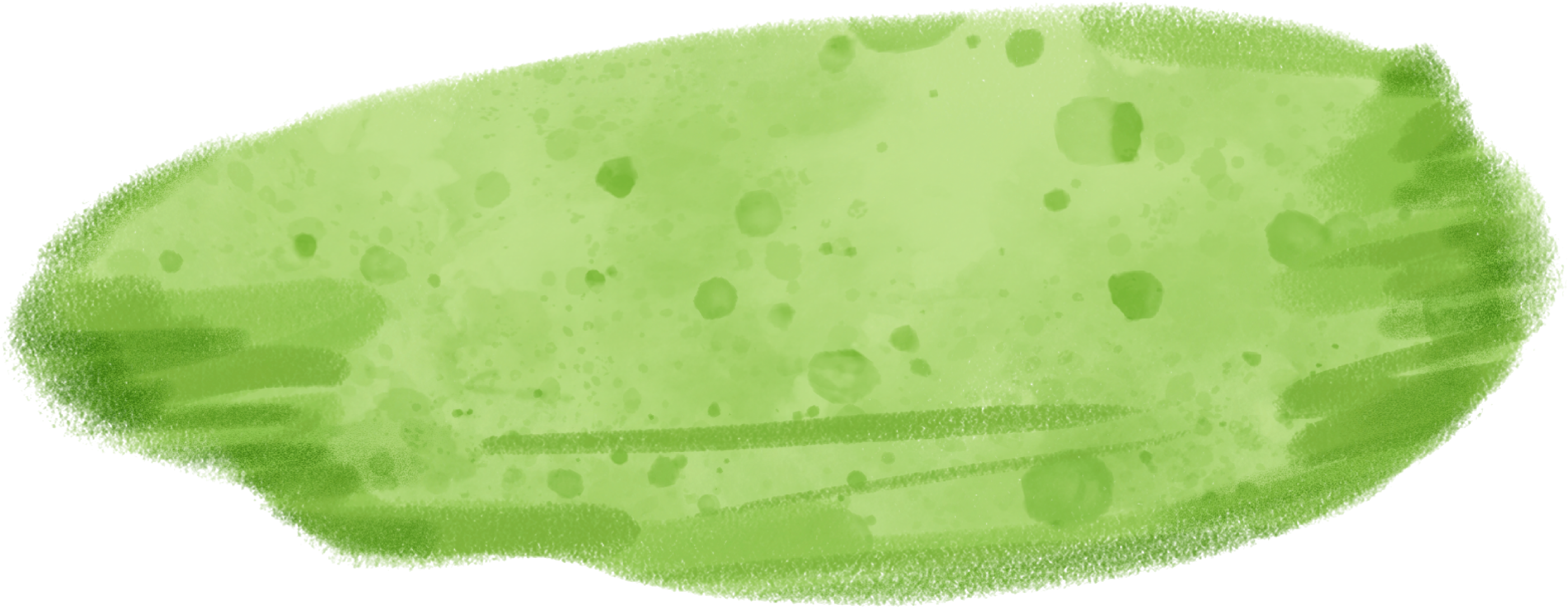 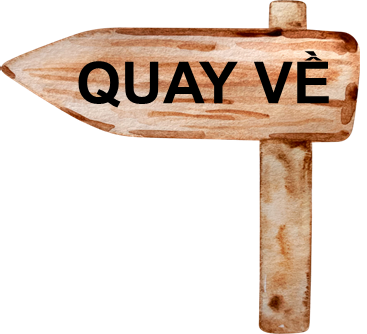 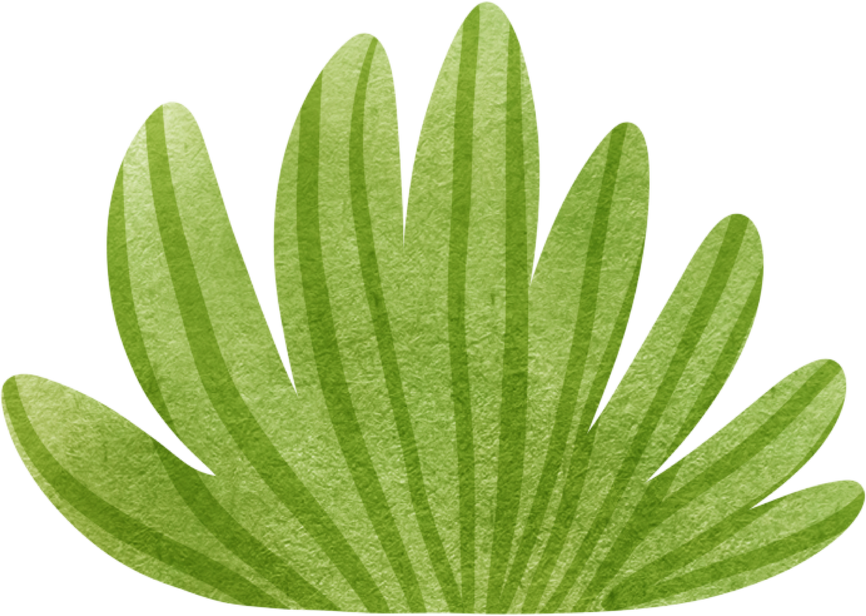 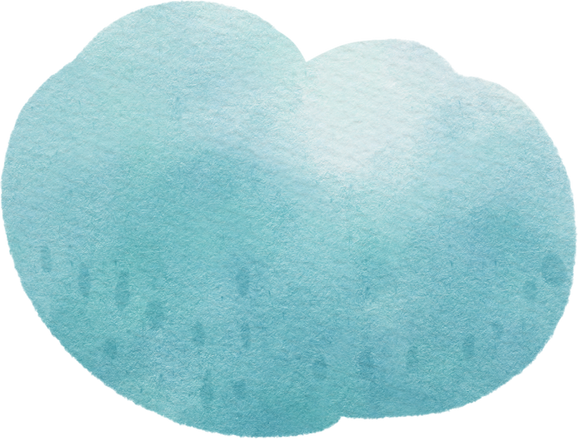 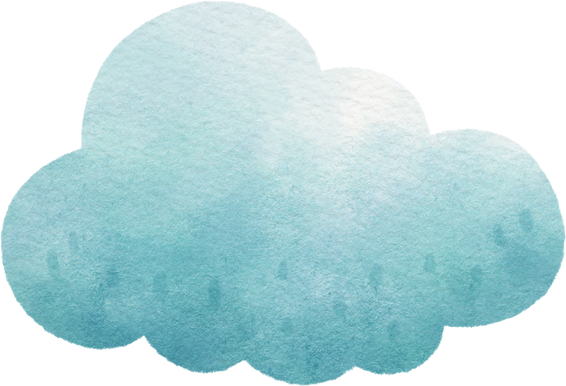 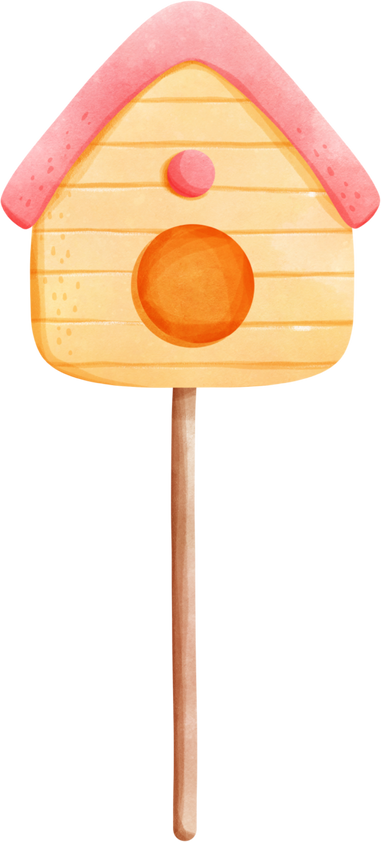 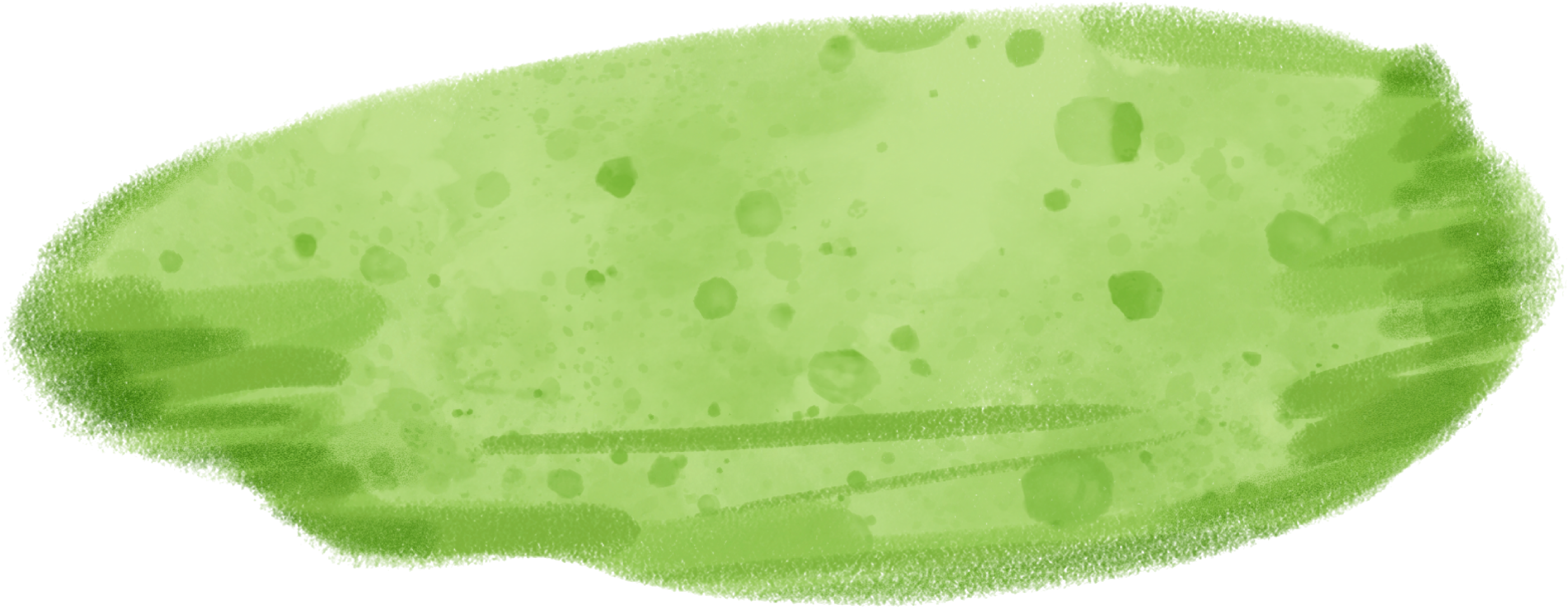 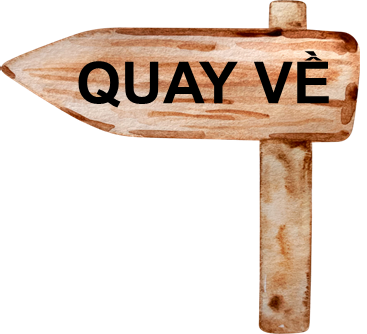 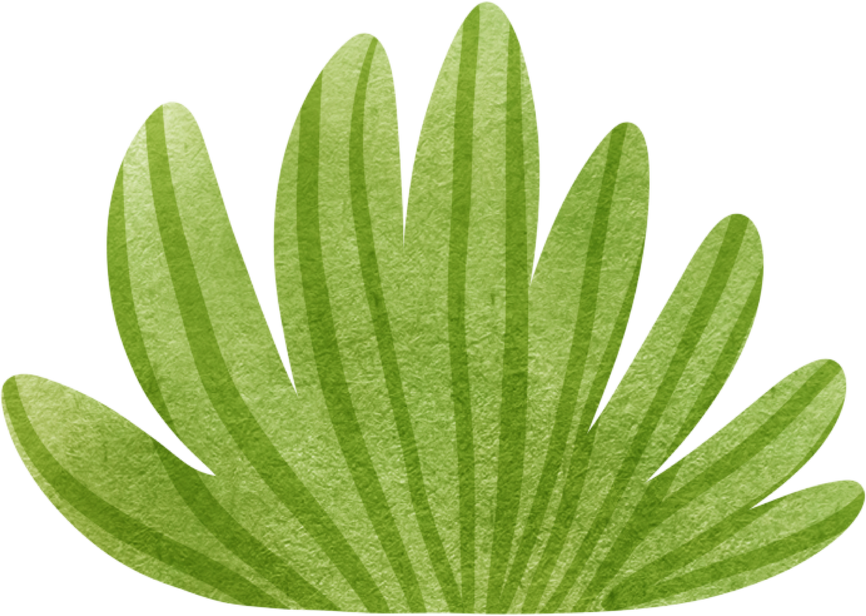 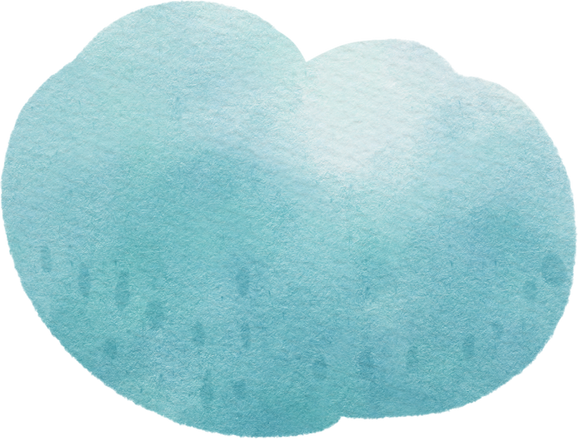 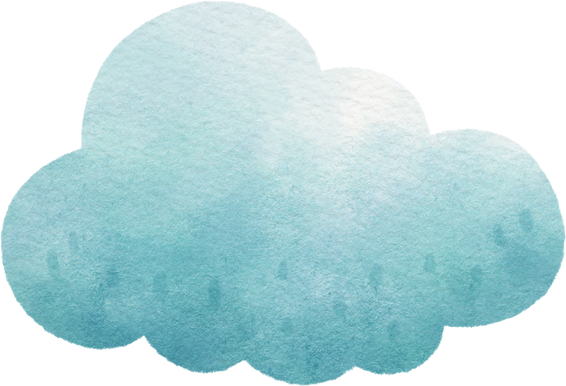 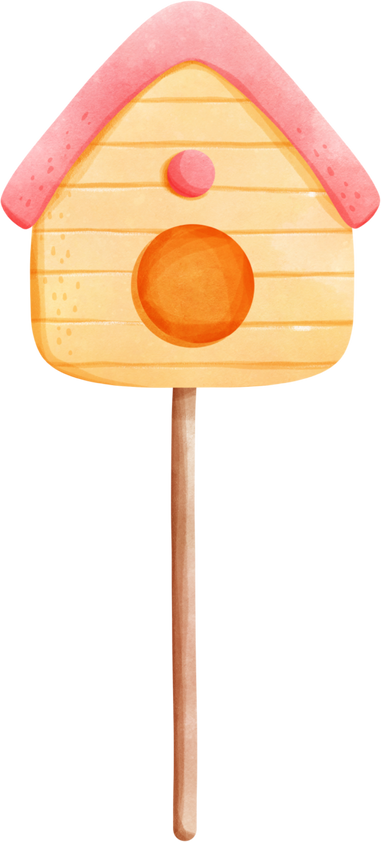 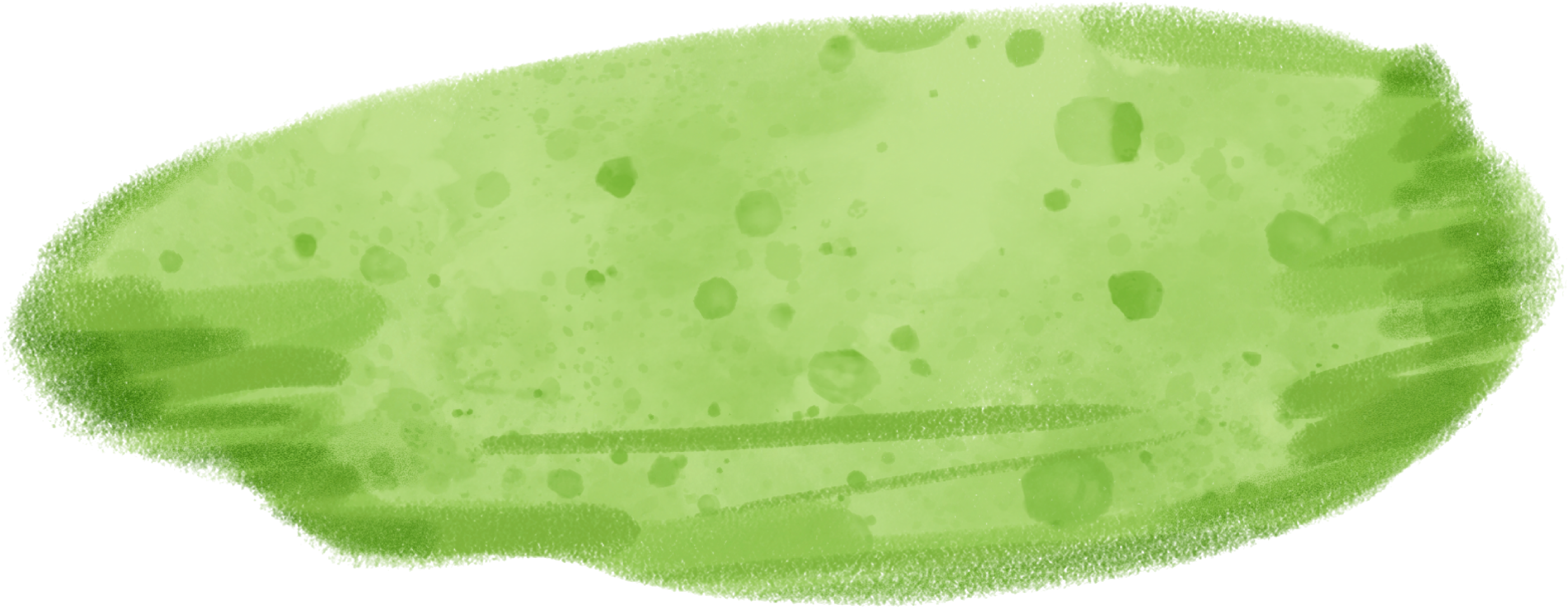 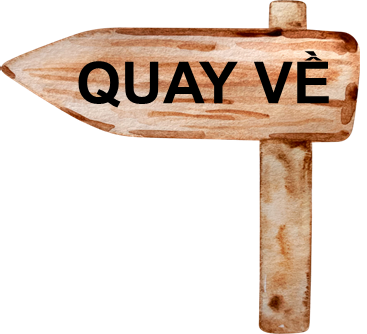 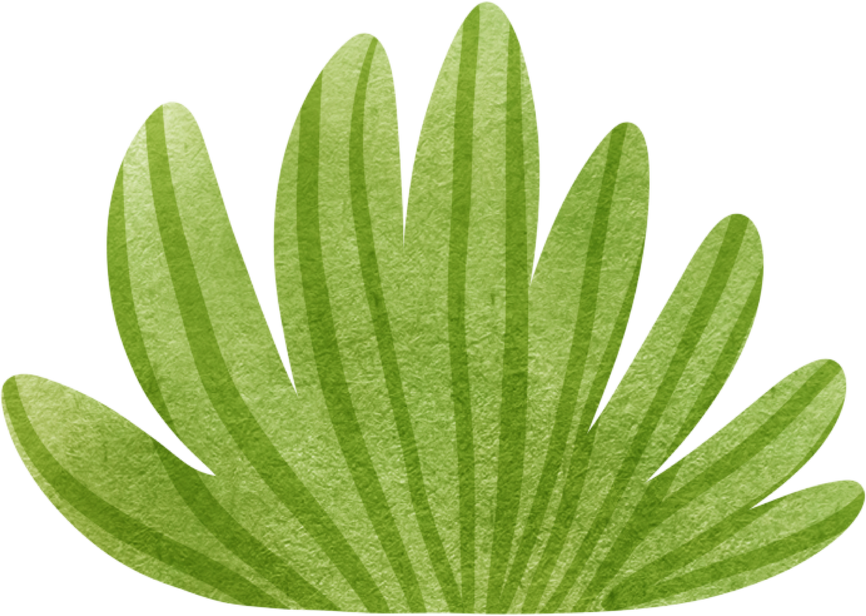 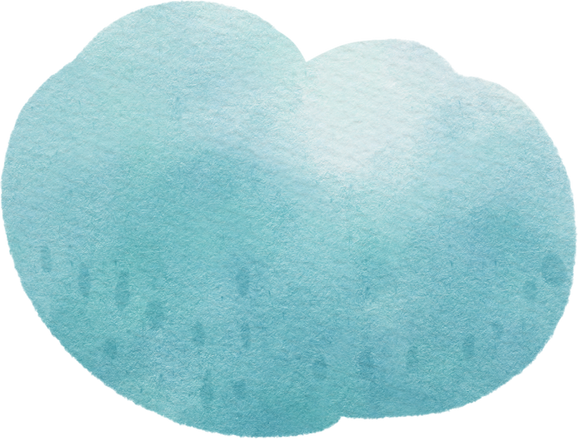 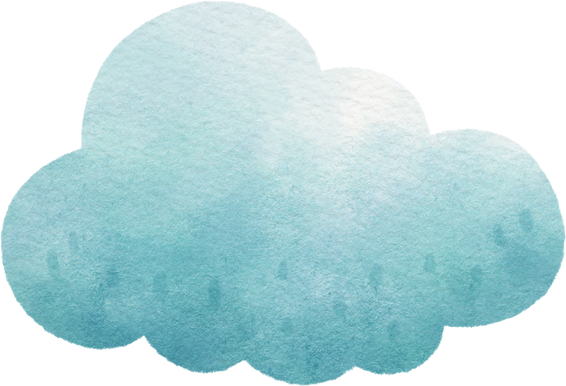 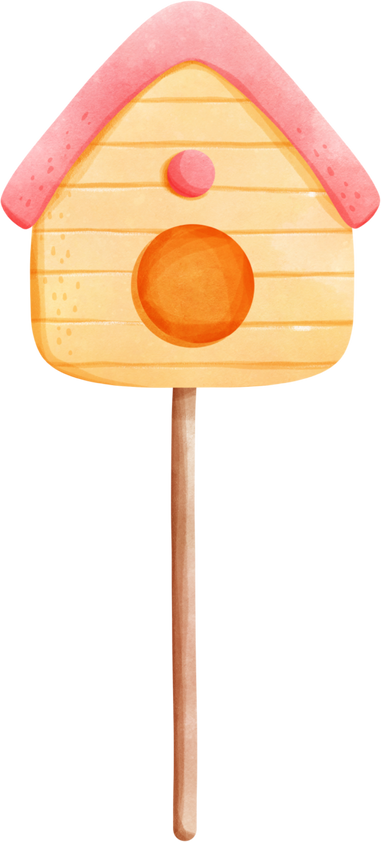 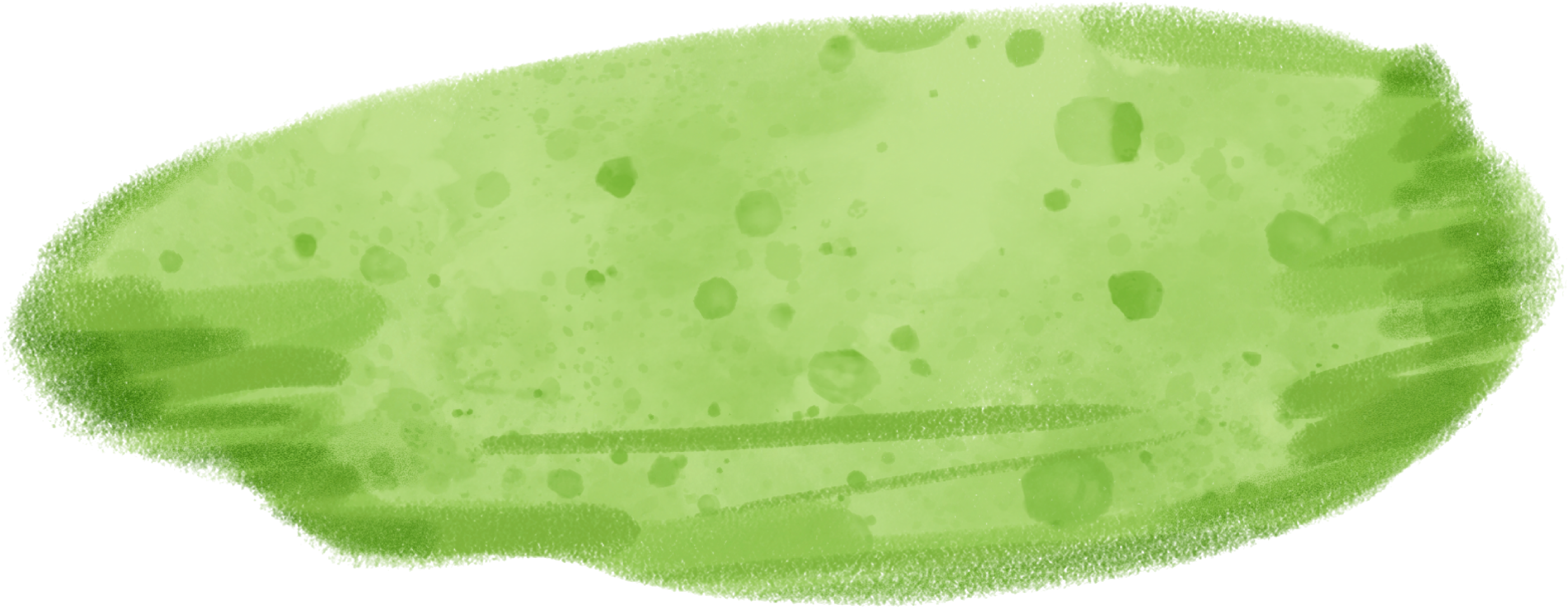 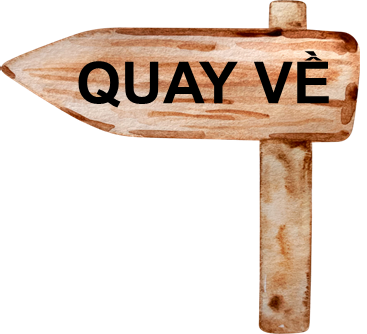 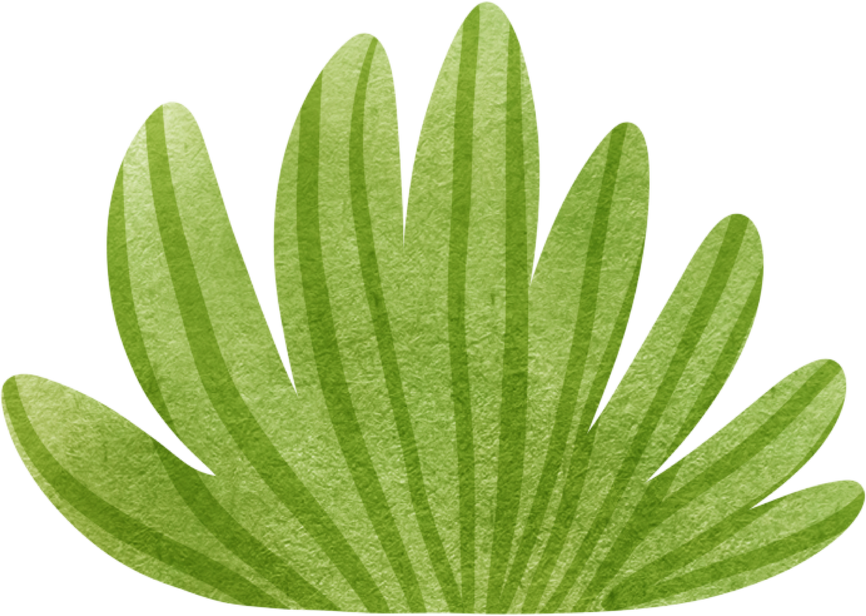 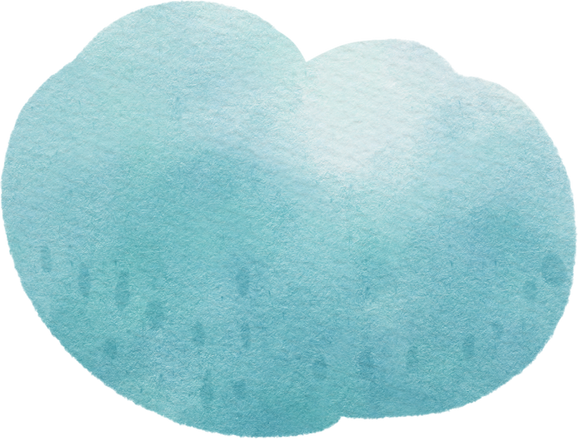 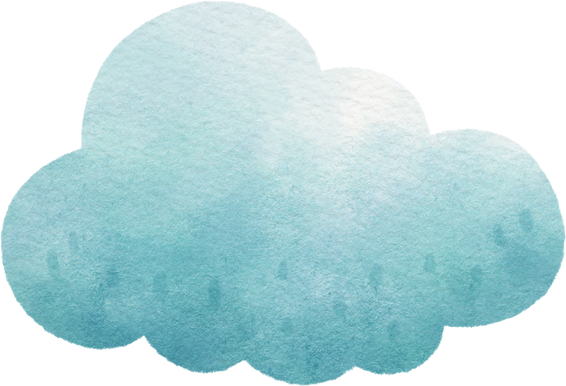 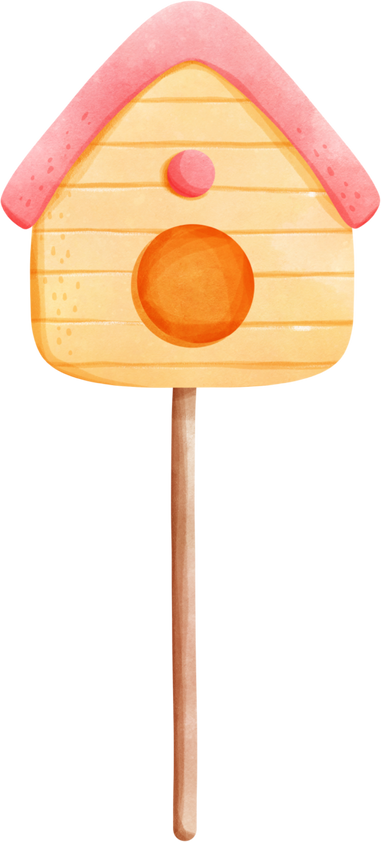 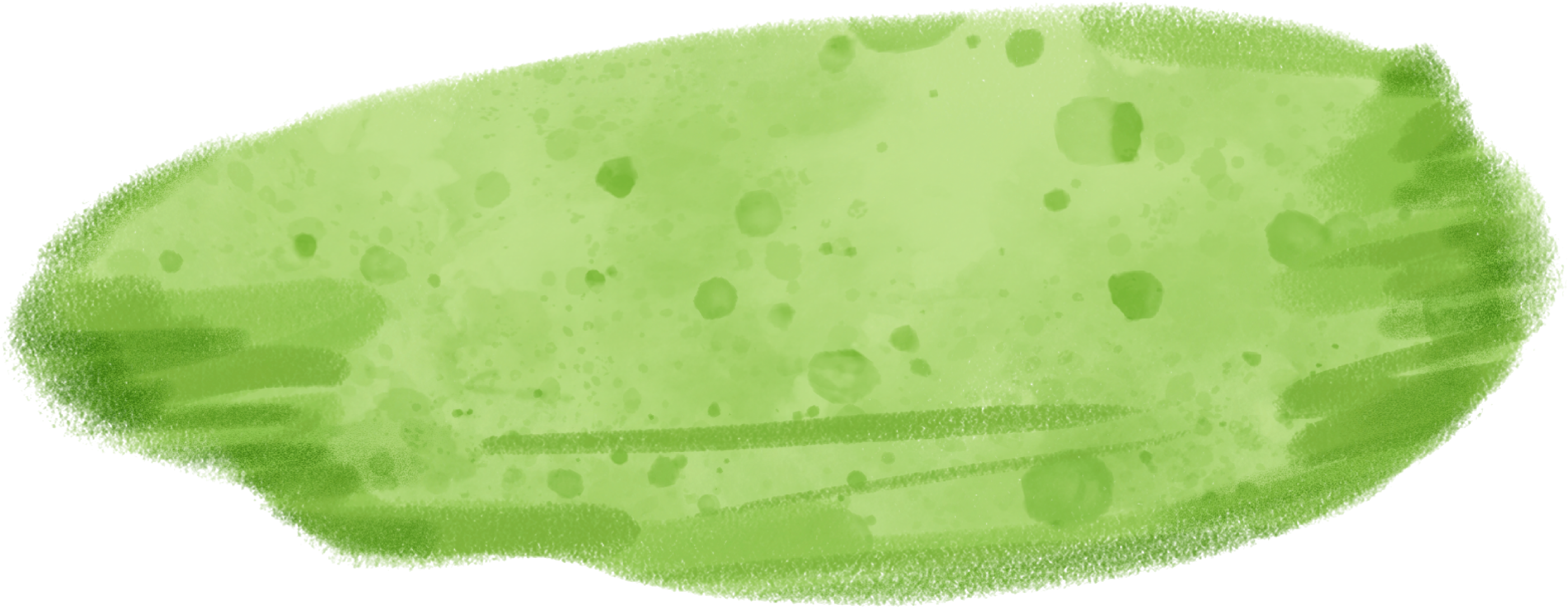 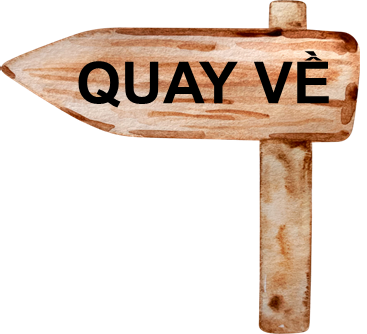 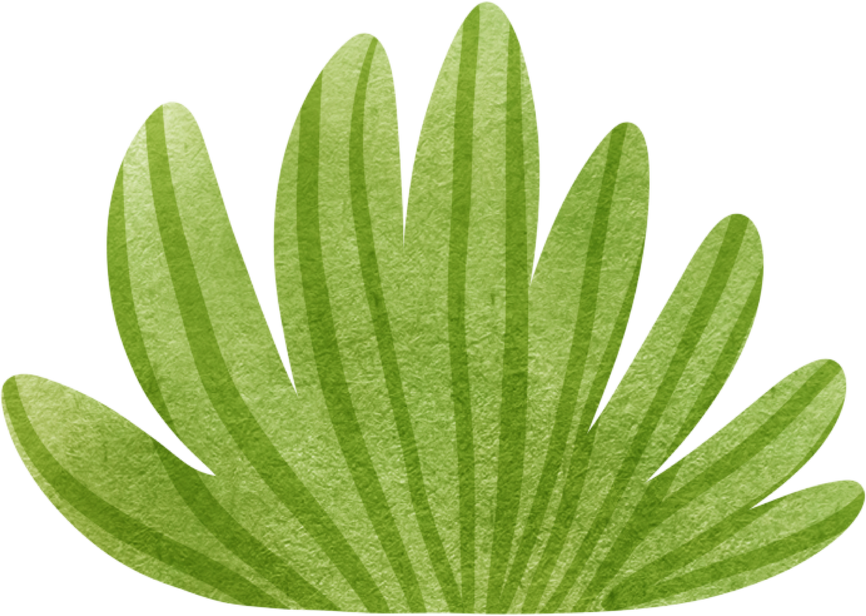 Viết mỗi biểu thức sau dưới dạng bình phương của một tổng hoặc một hiệu
Bài tập 1: SGK – tr.23
Giải
Viết mỗi biểu thức sau dưới dạng bình phương của một tổng hoặc một hiệu
Bài tập 2: SGK – tr.23
Giải
Viết mỗi biểu thức sau dưới dạng bình phương của một tổng hoặc một hiệu
Bài tập 2: SGK – tr.23
Giải
Viết mỗi biểu thức sau dưới dạng tích:
Bài tập 3: SGK – tr.23
Giải
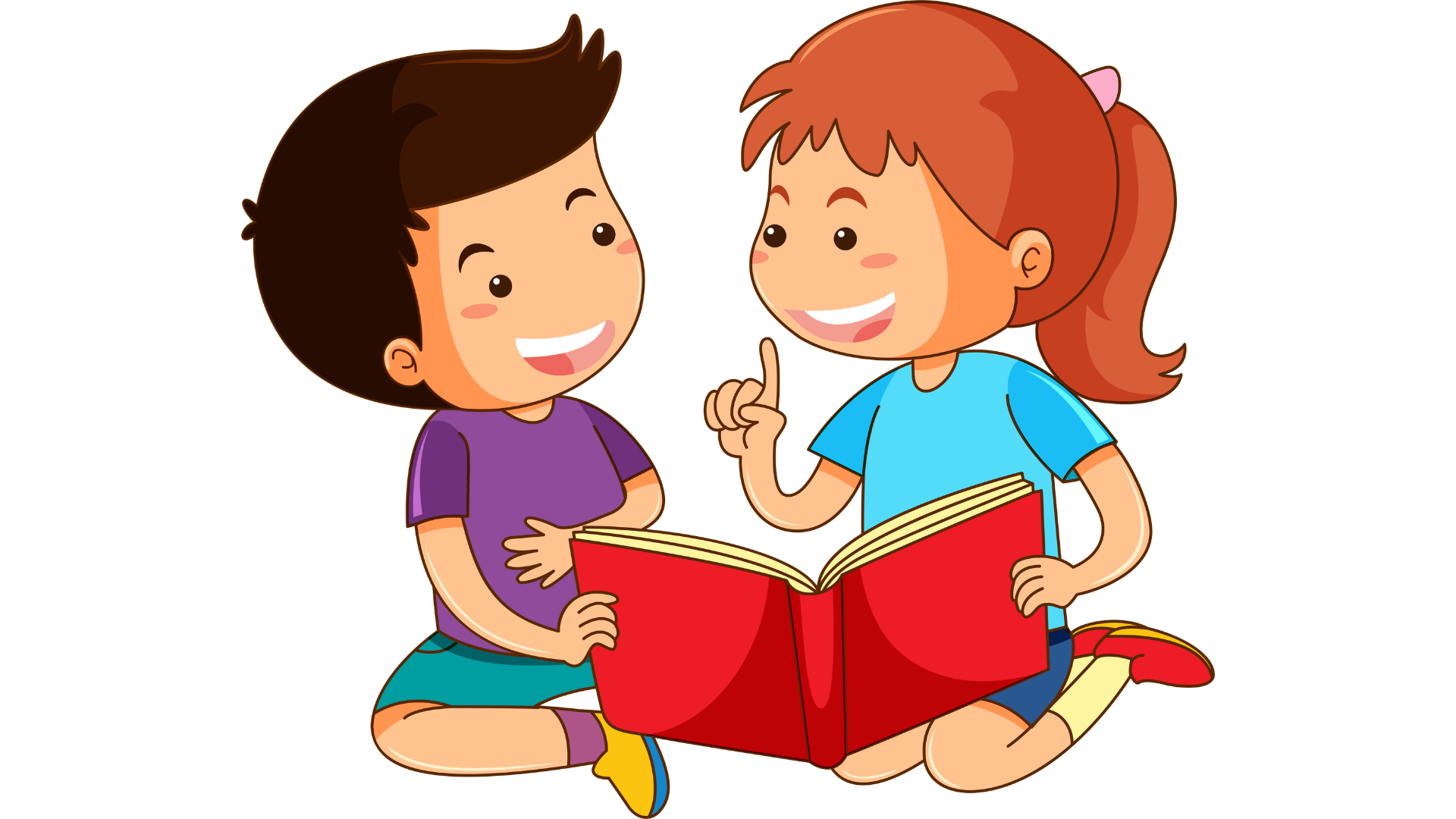 Viết mỗi biểu thức sau dưới dạng tích:
Bài tập 3: SGK – tr.23
Giải
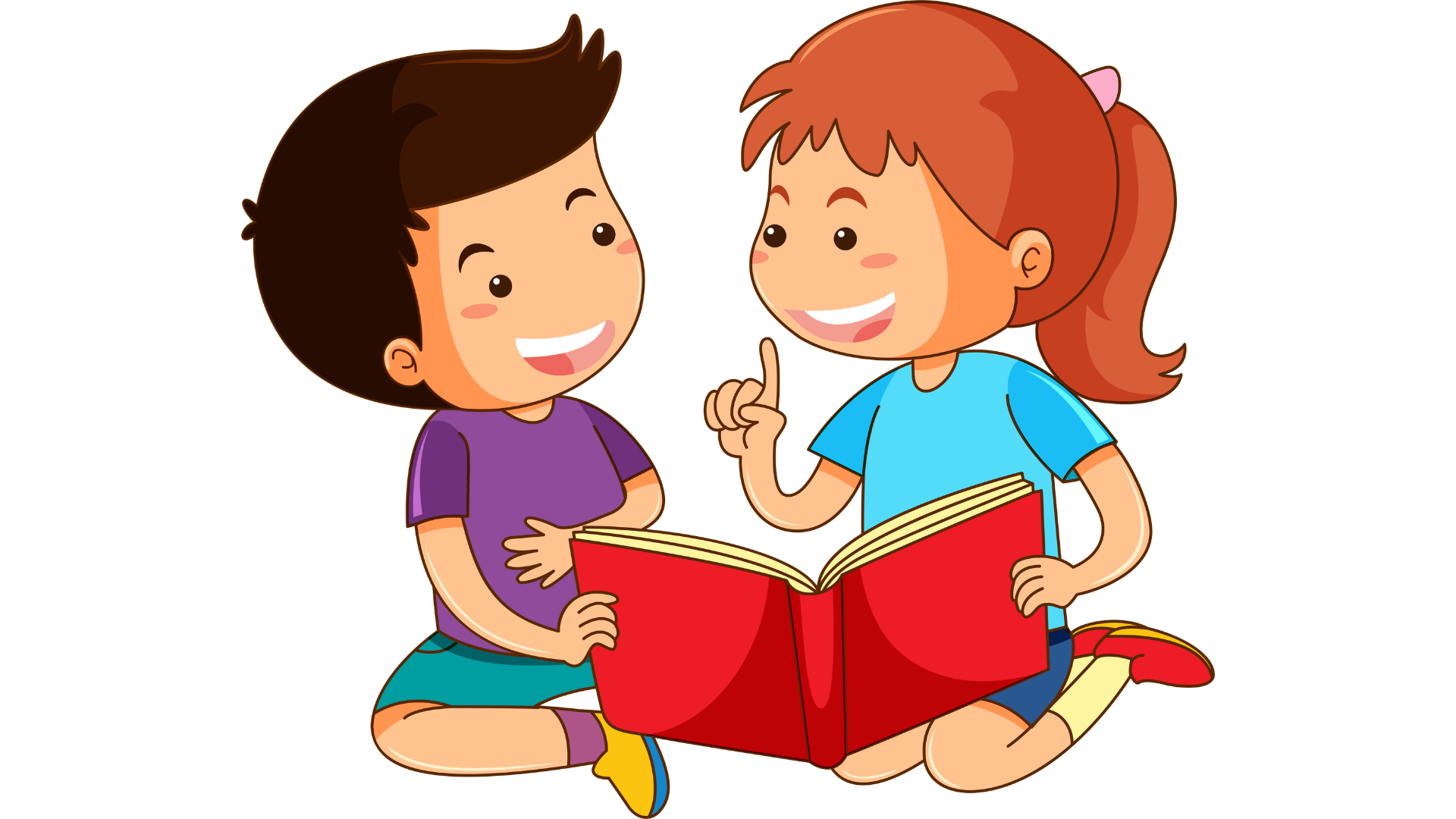 Viết mỗi biểu thức sau dưới dạng tích:
Bài tập 3: SGK – tr.23
Giải
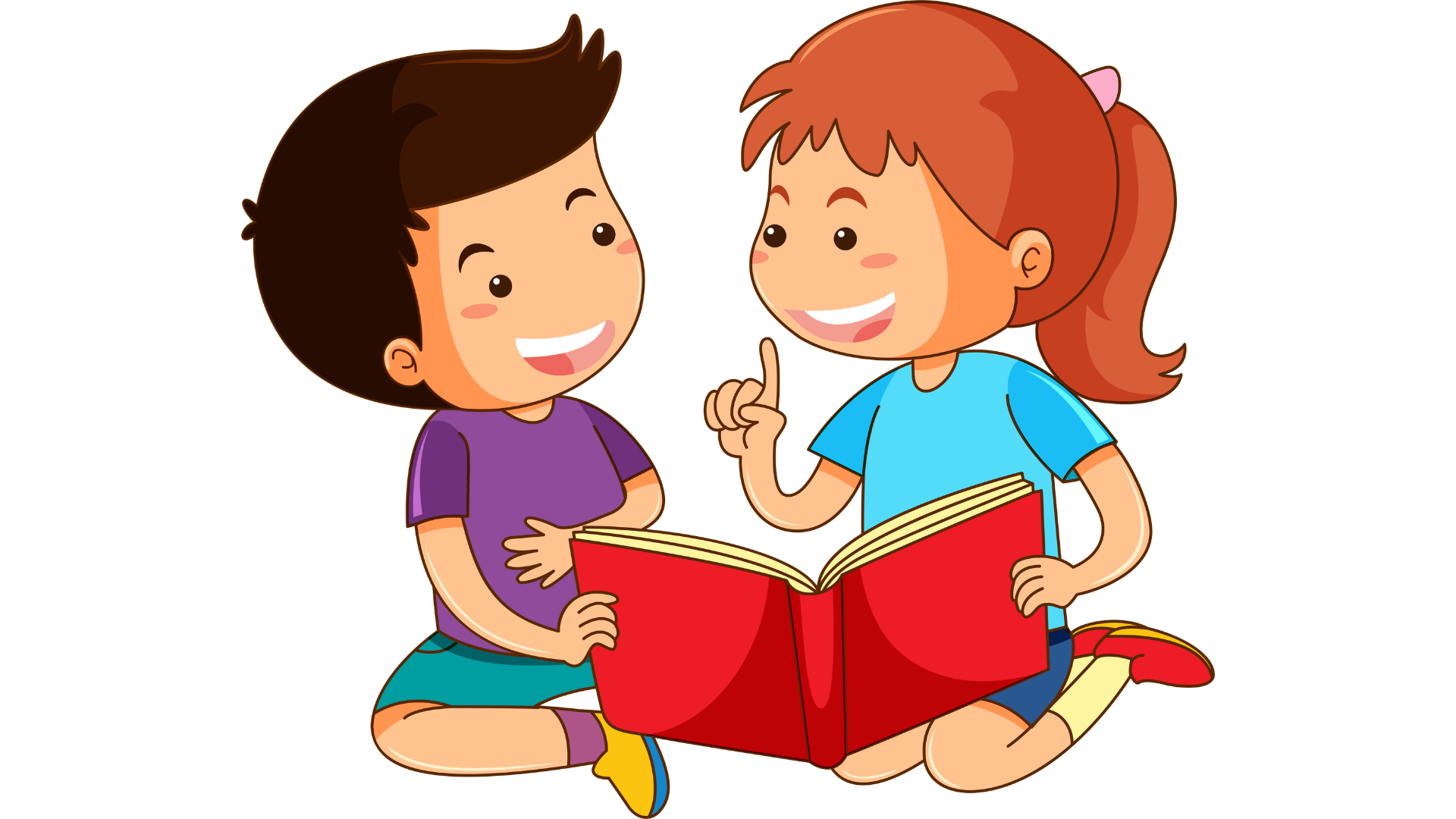 Viết mỗi biểu thức sau dưới dạng tích:
Bài tập 3: SGK – tr.23
Giải
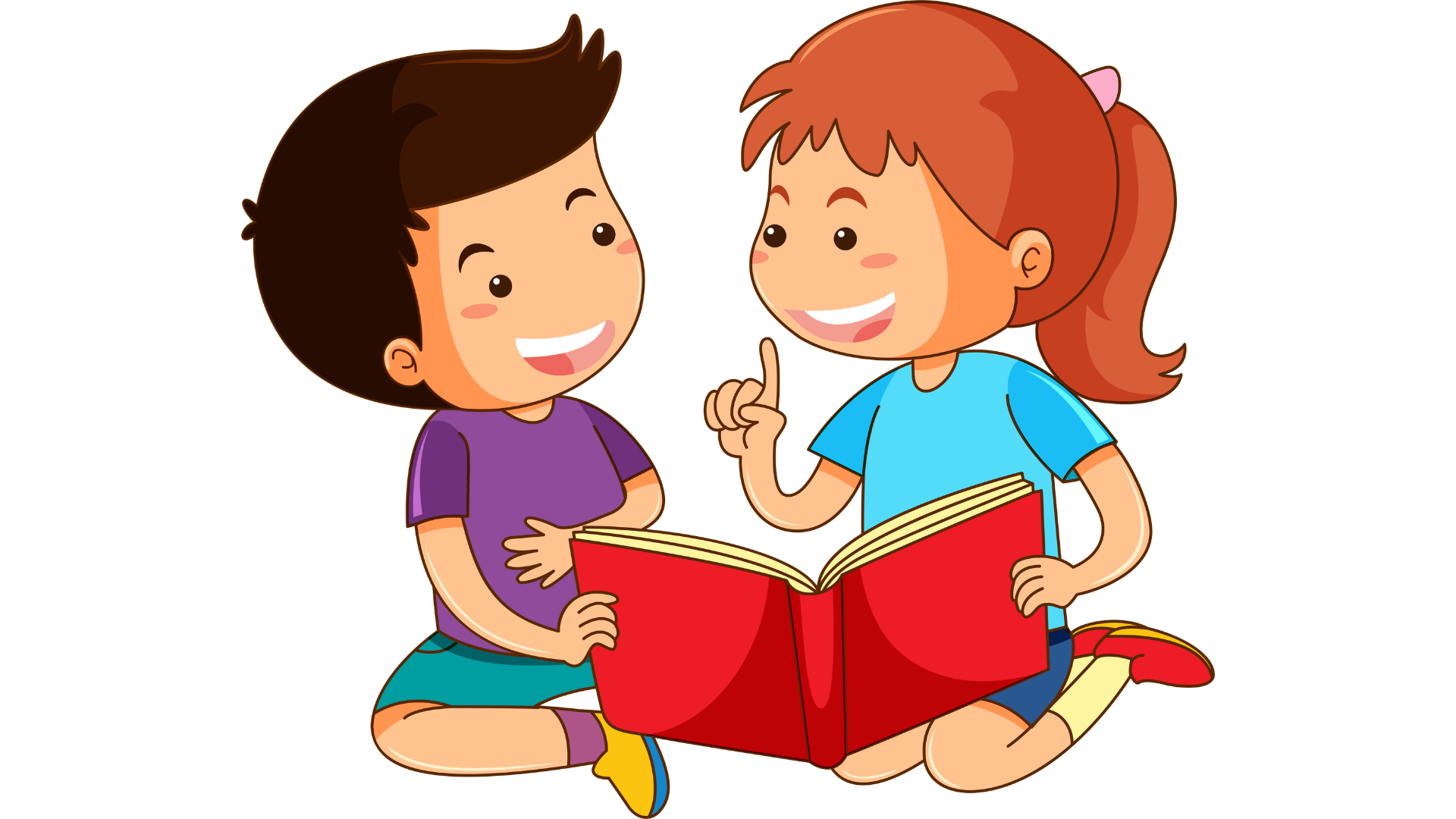 Viết mỗi biểu thức sau dưới dạng tích:
Bài tập 3: SGK – tr.23
Giải
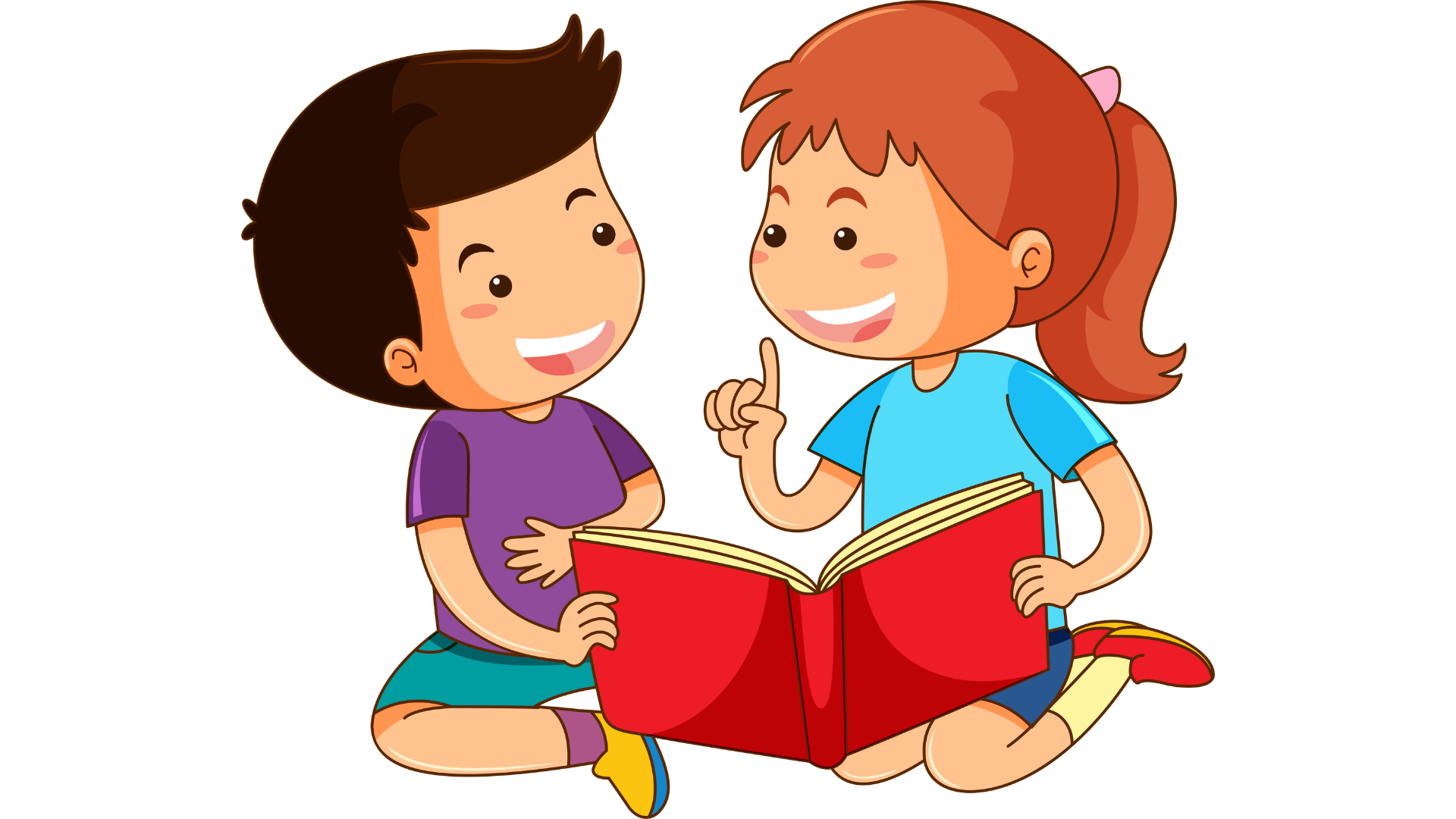 VẬN DỤNG
Tính giá trị của mỗi biểu thức:
Bài tập 4: SGK – tr.23
Giải
Tính giá trị của mỗi biểu thức:
Bài tập 4: SGK – tr.23
Giải
Bài tập 5: SGK – tr.23
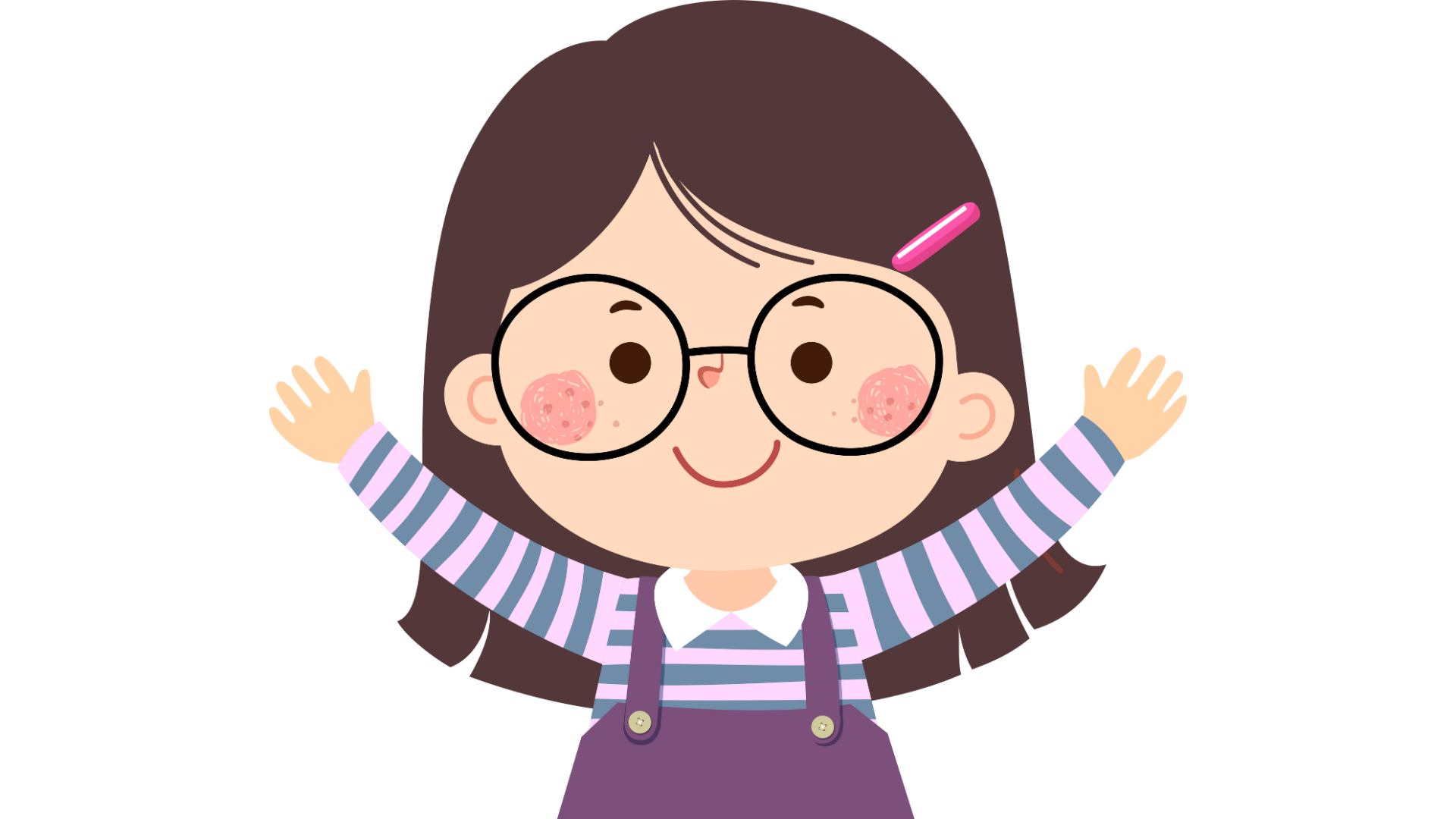 Bài tập 5: SGK – tr.23
Giải
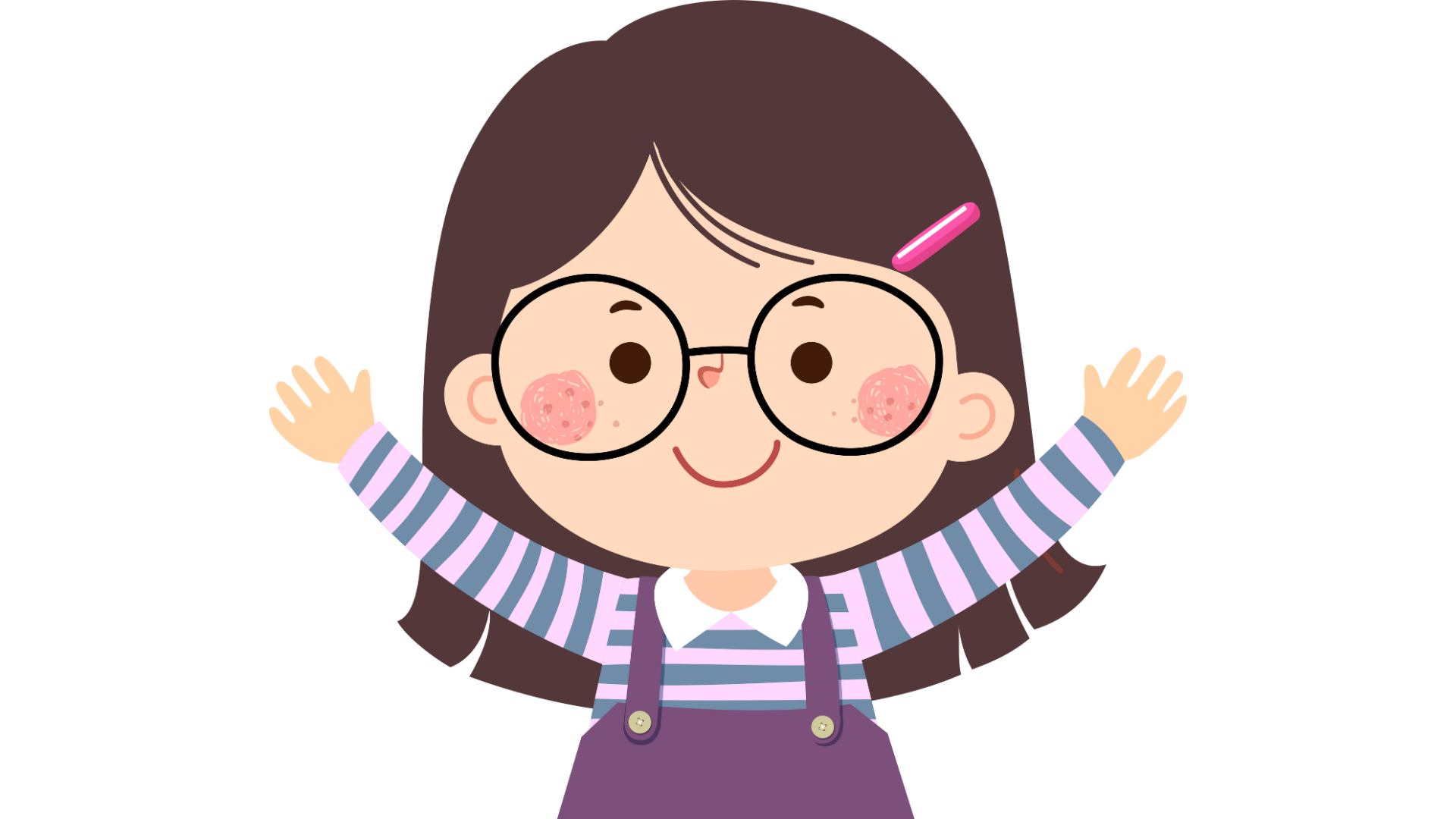 Bài tập 5: SGK – tr.23
Giải
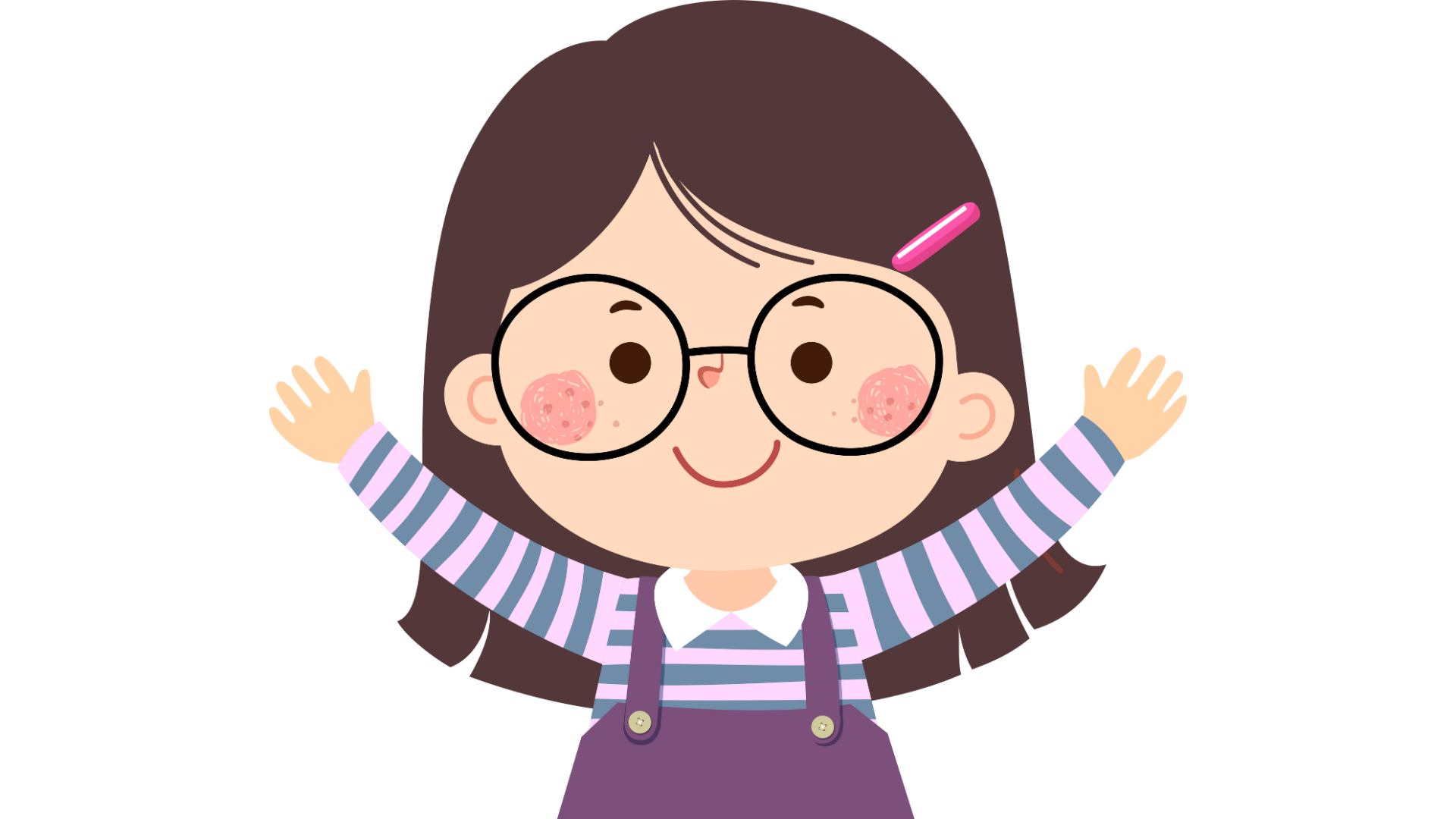 Bài tập 5: SGK – tr.23
Giải
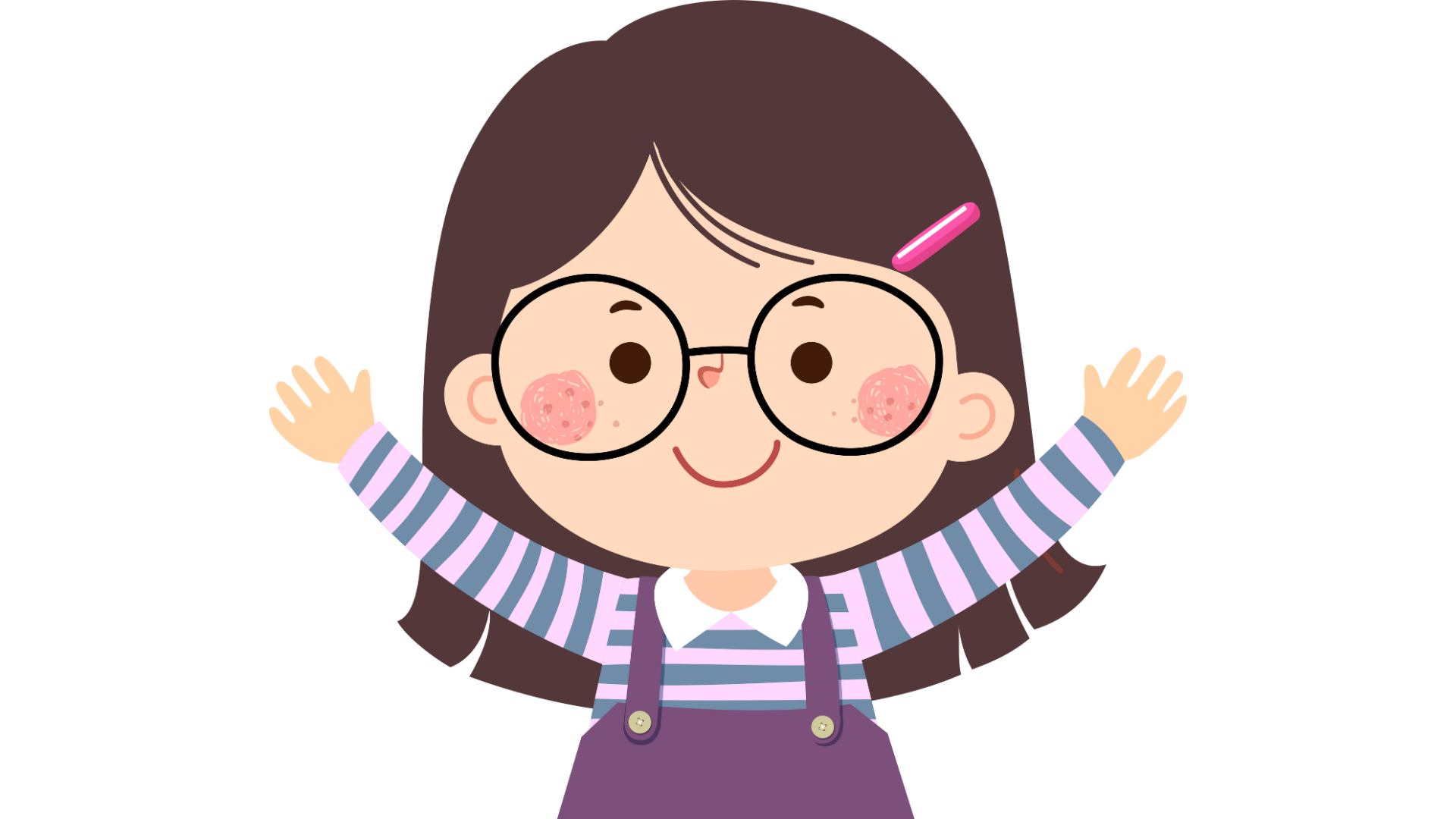 Bài tập 5: SGK – tr.23
Giải
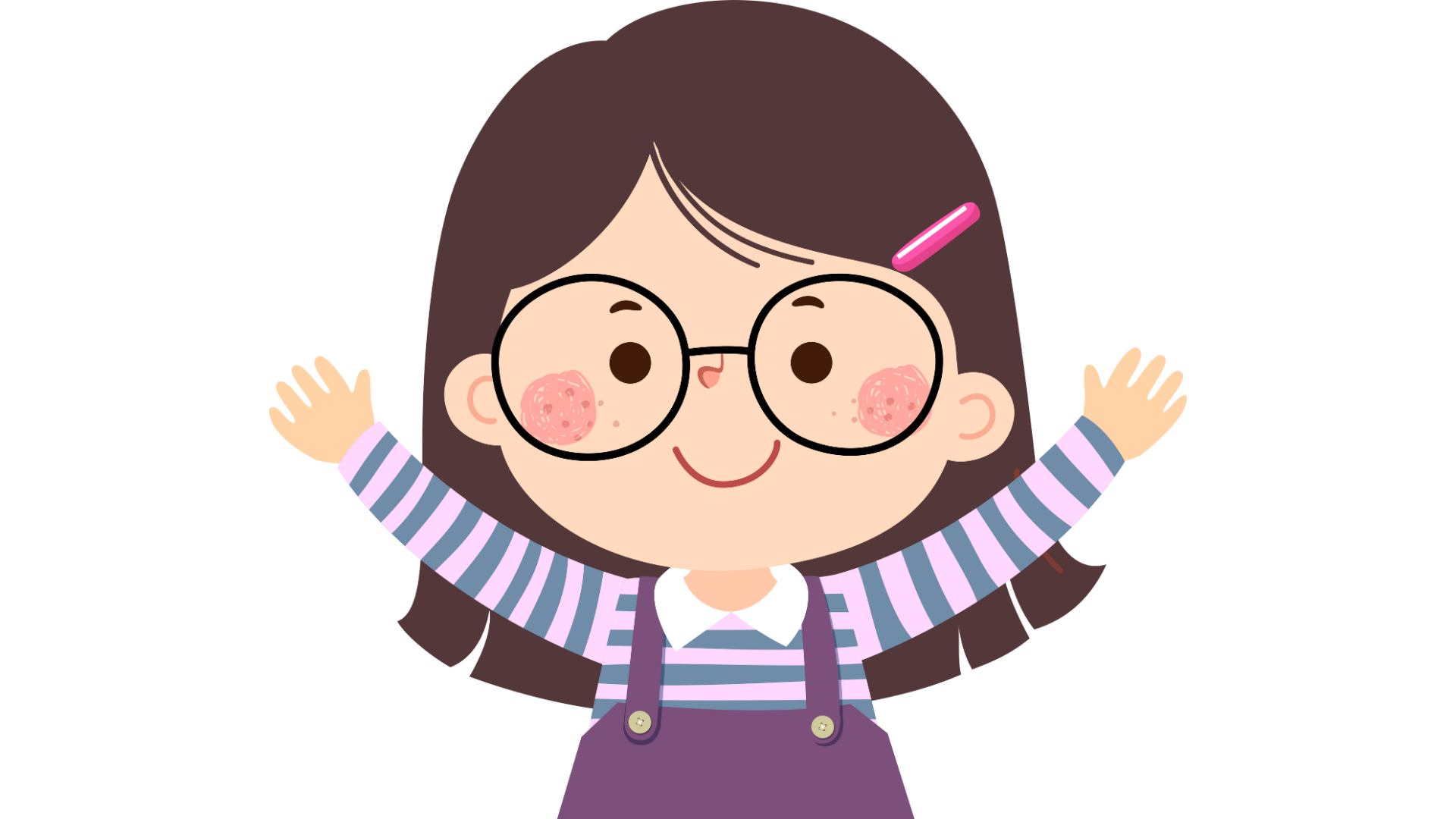 Bài tập 6: SGK – tr.23
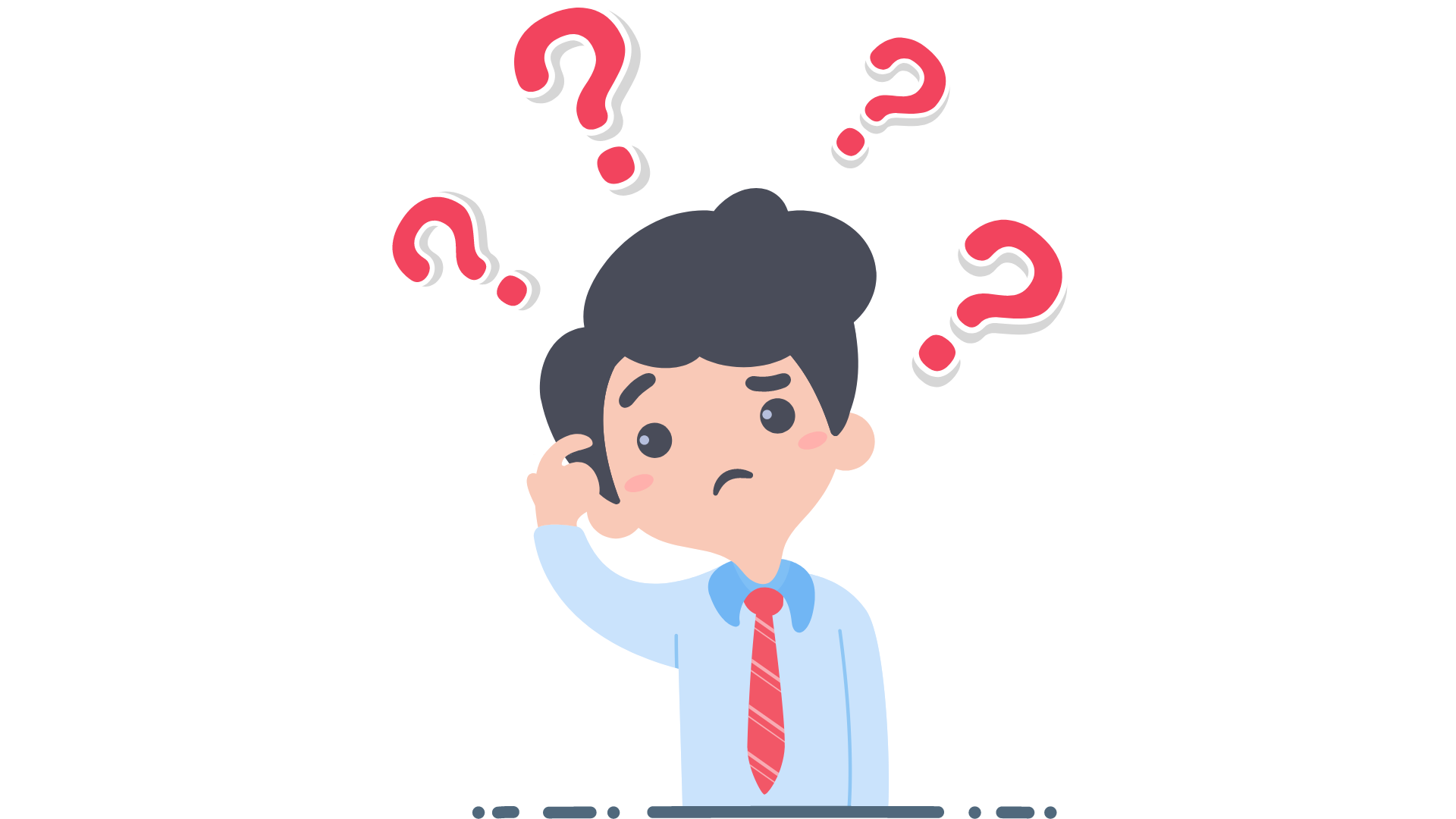 Giải
CẢM ƠN CÁC EM 
ĐÃ LẮNG NGHE BÀI GIẢNG